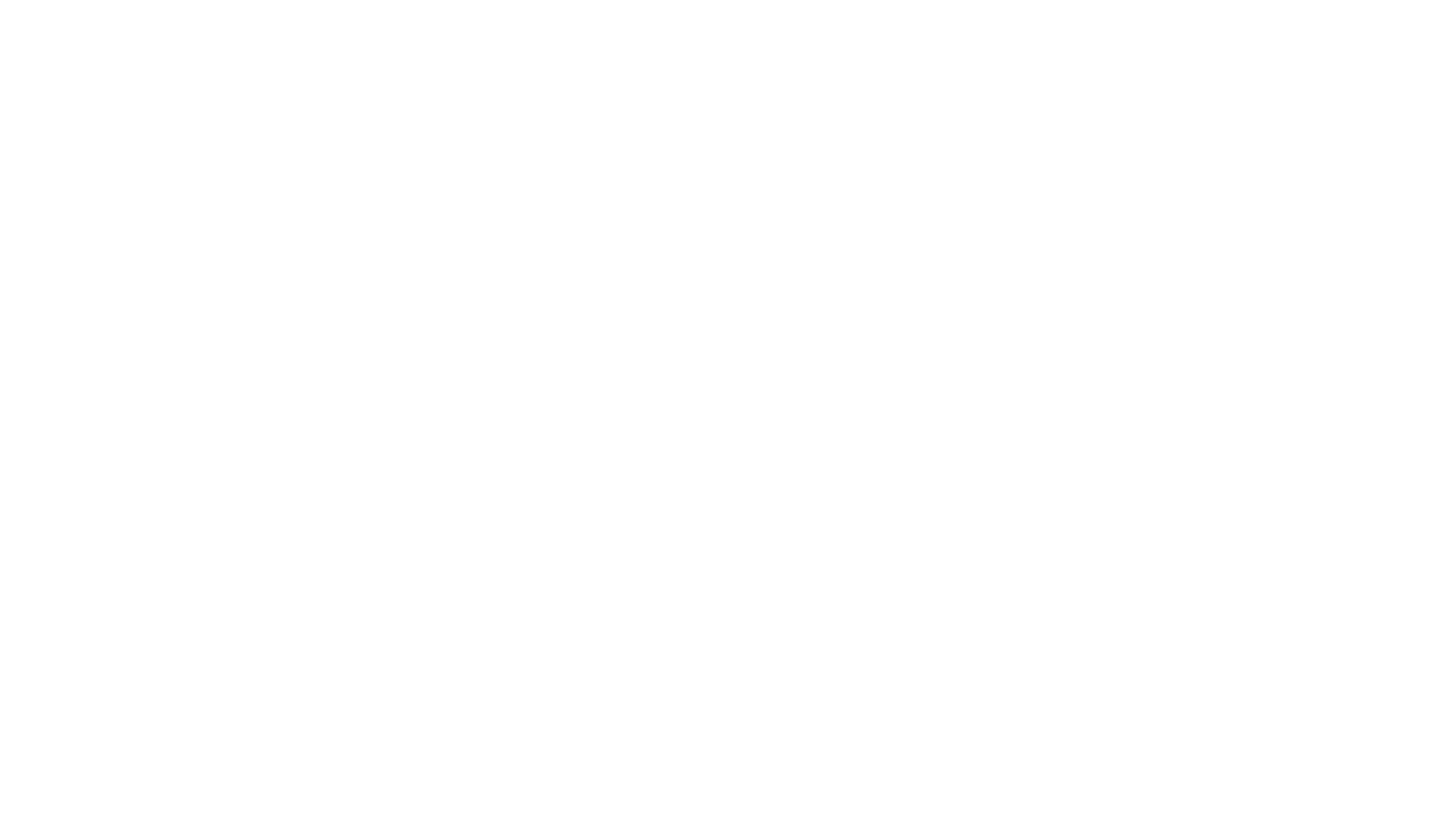 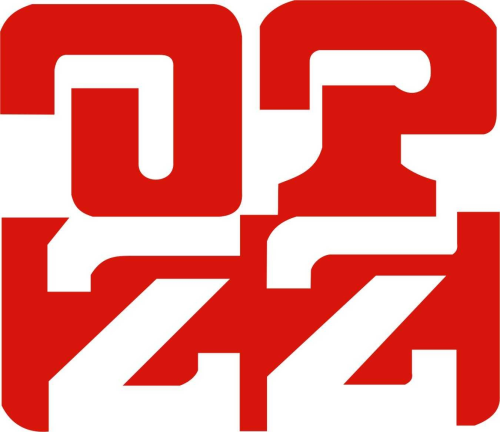 Ankieta OPZZ na temat problematyki dyskryminacji, mobbingui molestowania w miejscu pracy oraz przestrzegania uprawnień pracowniczych związanych z rodzicielstwem
Porównanie wyników z 2011 i 2020 roku

Wnioski
Seminarium ,,Równość na rynku pracy”    
25 – 26 września 2020 rok
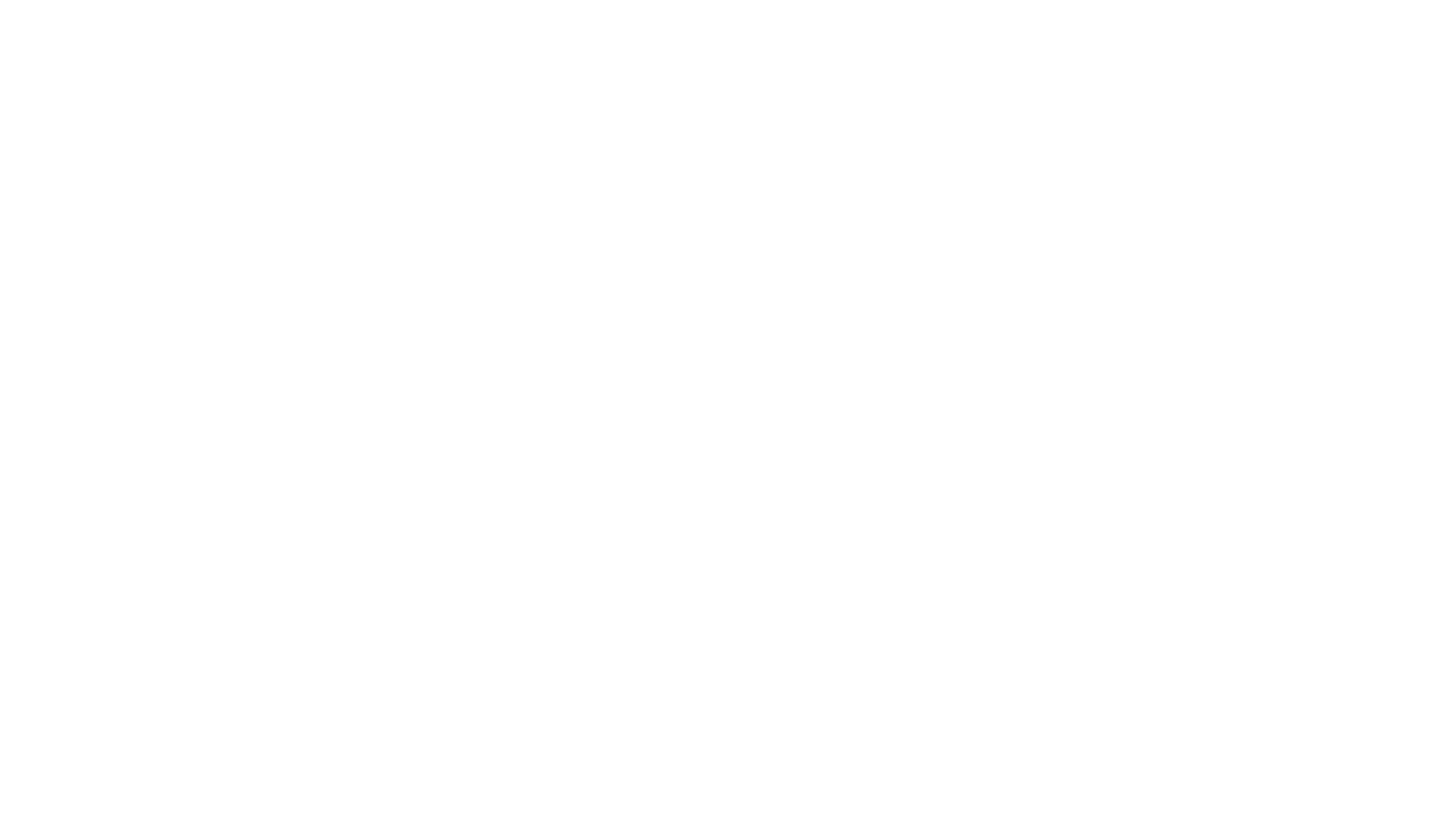 Skąd pomysł ?
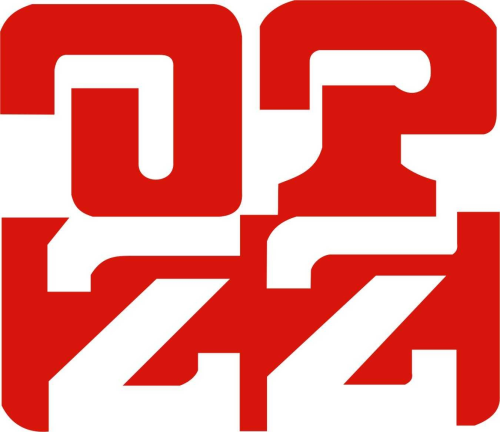 Inicjatywa przeprowadzenia Ankiety we wskazanych obszarach została podjęta po raz pierwszy w 2011 roku przez Komisję Kobiet Ogólnopolskiego Porozumienia Związków Zawodowych. Obserwacje rynku pracy wskazywały na wyzwania związane zarówno z psychospołecznymi zagrożeniami rynku pracy, jak i uprawnieniami rodzicielskimi.                       Cel badania: Rozpoznanie stanu świadomości na temat praw pracowniczych w wymienionych obszarach oraz wstępna diagnoza szans i zagrożeń dla bezpiecznego i wolnego od uprzedzeń środowiska pracy, z uwzględnieniem możliwości łączenia pracy zawodowej z życiem prywatnym i rodzinnym. 		Po 9 latach podjęliśmy to samo wyzwanie !Analiza porównawcza: 		stanie się podstawą do bardziej pogłębionych studiów nad zjawiskami związanymi z funkcjonowaniem kobiet i mężczyzn na rynku pracy. 		pozwoli określić cele i zadania działalności związkowej w popularyzowaniu wiedzy na temat praw pracowniczych i stosowania ich w praktyce.
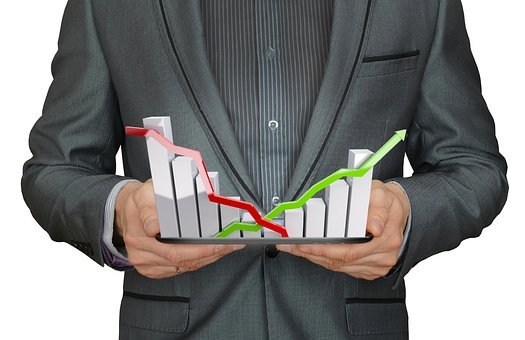 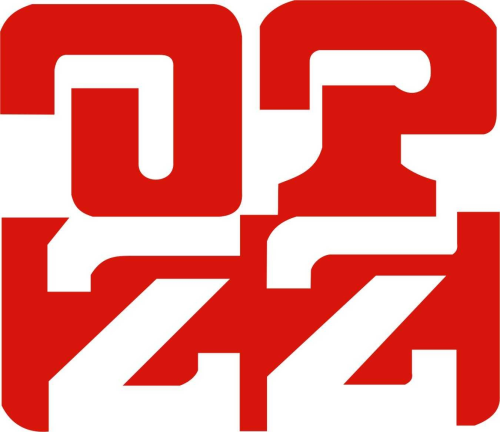 Zakres merytoryczny Ankiety
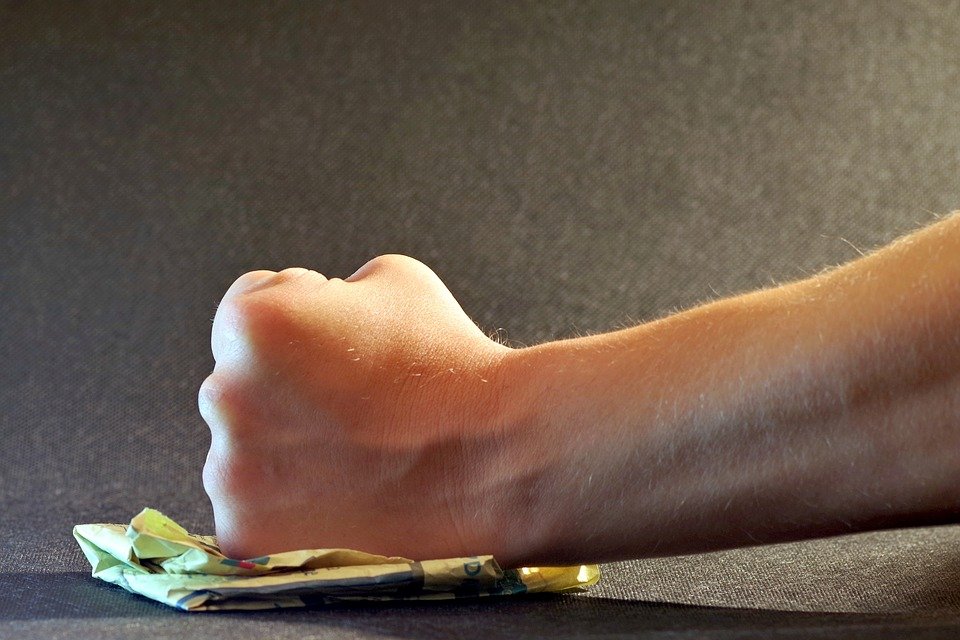 Ankieta składa się z 2 części i zawiera 2 grupy pytań: 
Część I                              Pytania dotyczące problematyki dyskryminacji, mobbingu i molestowania w miejscu pracy (11 pytań)
Część II              Pytania dotyczące przestrzegania uprawnień pracowniczych związanych z rodzicielstwem (15 pytań)
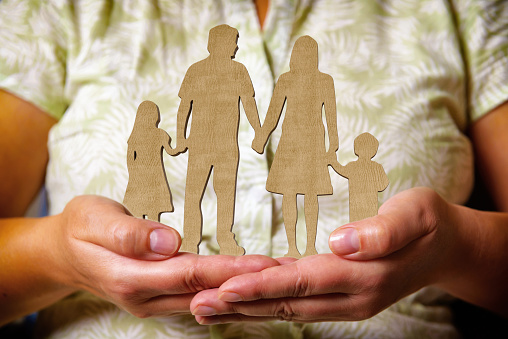 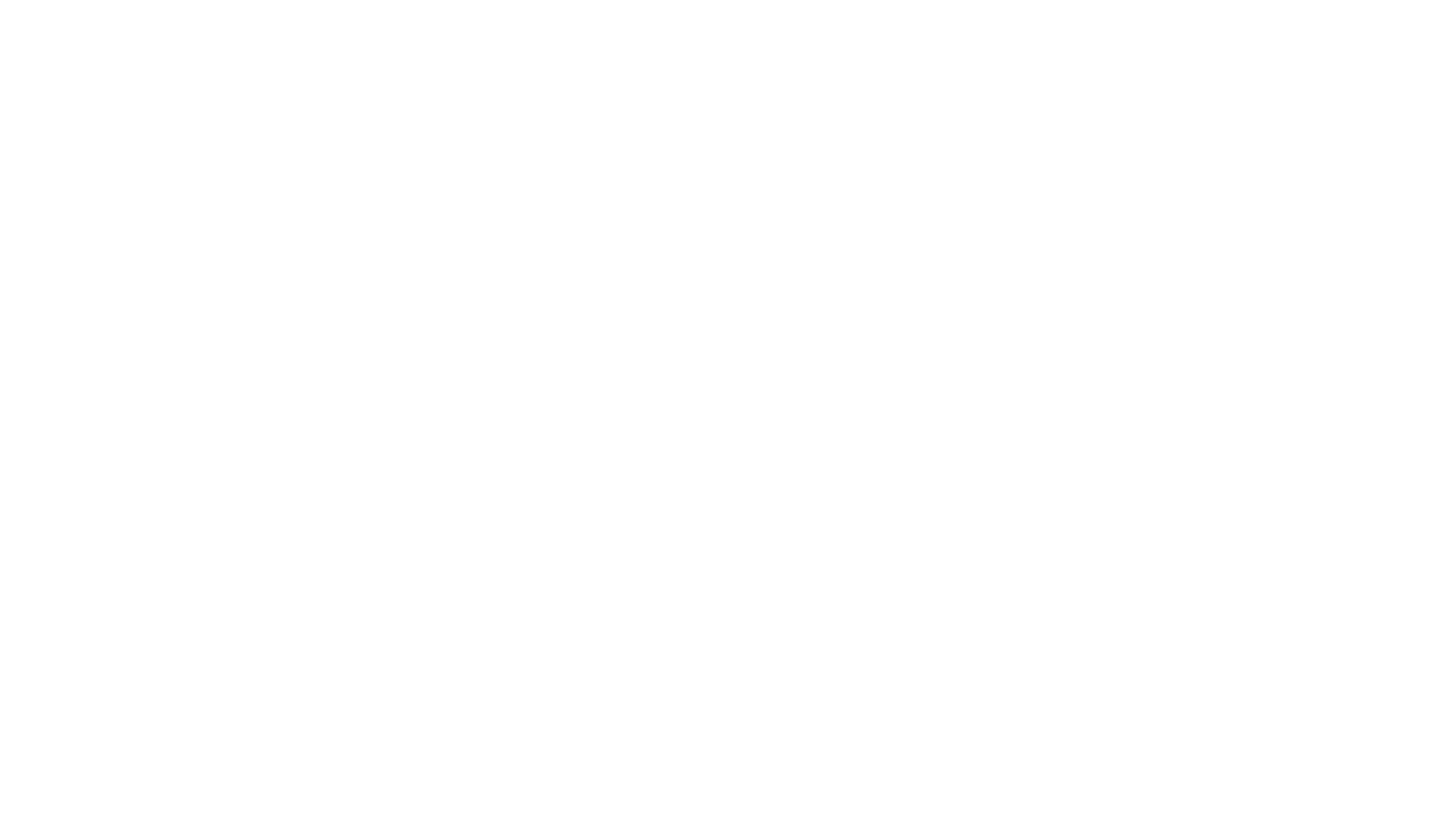 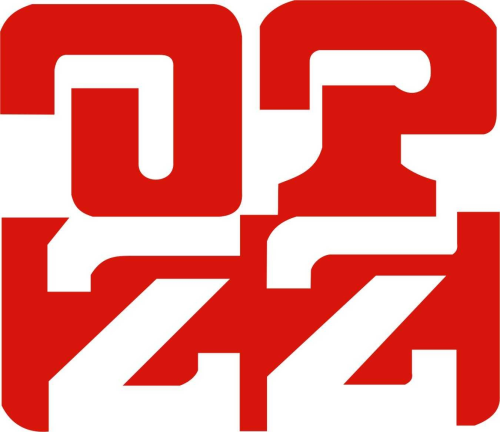 Część I                              
Problematyka 
dyskryminacji, mobbingu i molestowania w miejscu pracy
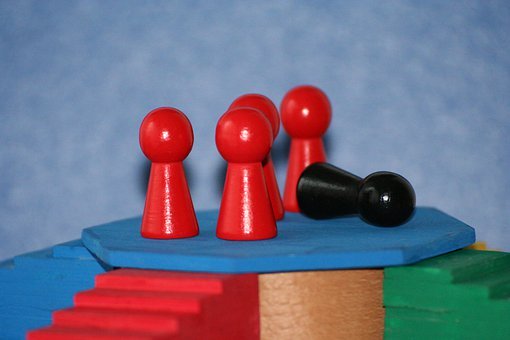 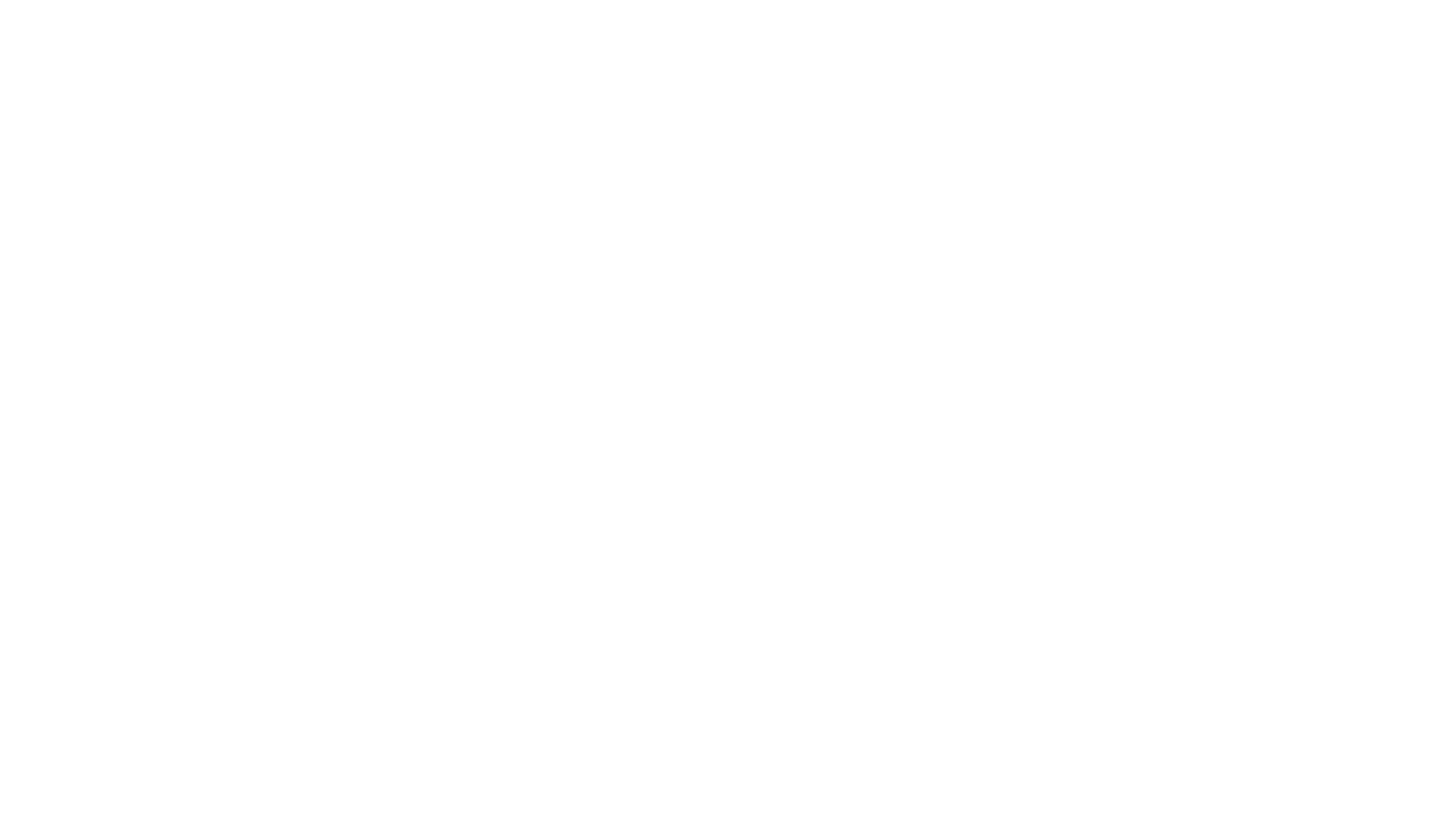 Rok 2020
Pytanie 1
Rozróżnianie pojęć: dyskryminacji, mobbingu i molestowania
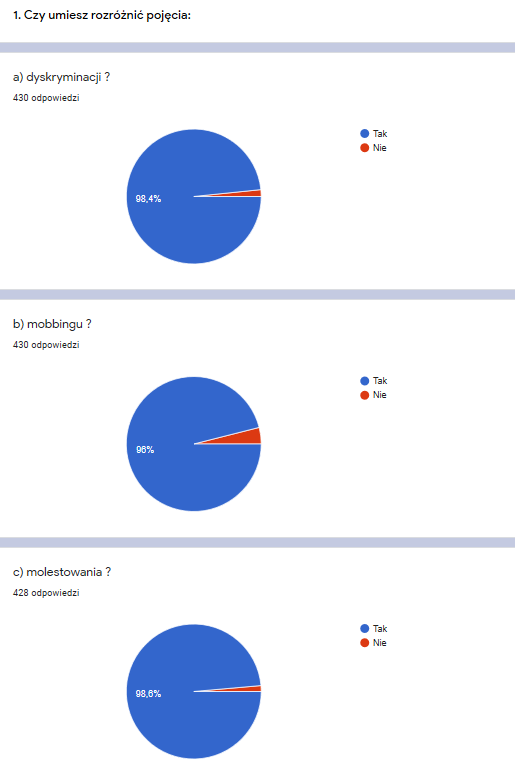 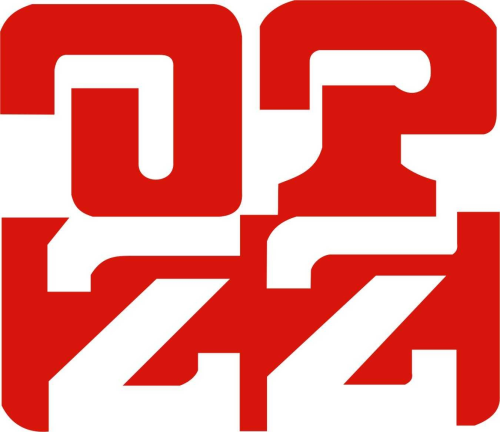 Wniosek: 

Większa świadomość zjawisk psychospołecznych:
dyskryminacji – o ponad 5%
mobbingu – o niecałe 3%
molestowania – aż o 20%
Rok 2011
Ponad 93% ankietowanych stwierdziło, że umie rozróżnić pojęcia dyskryminacji (odpowiedzi ,,tak” - 93,6 %) i mobbingu (odpowiedzi ,,tak” - 93,3%) a 78,3% pozytywnie odpowiedziało na to pytanie w odniesieniu do zjawiska molestowania. 
Nieznajomość tych pojęć dotyczyła zaledwie 3 - 4% badanych: 4,1% nie wie jak zdefiniować dyskryminację; 3,2% mobbing, a 3% pojęcie molestowania.
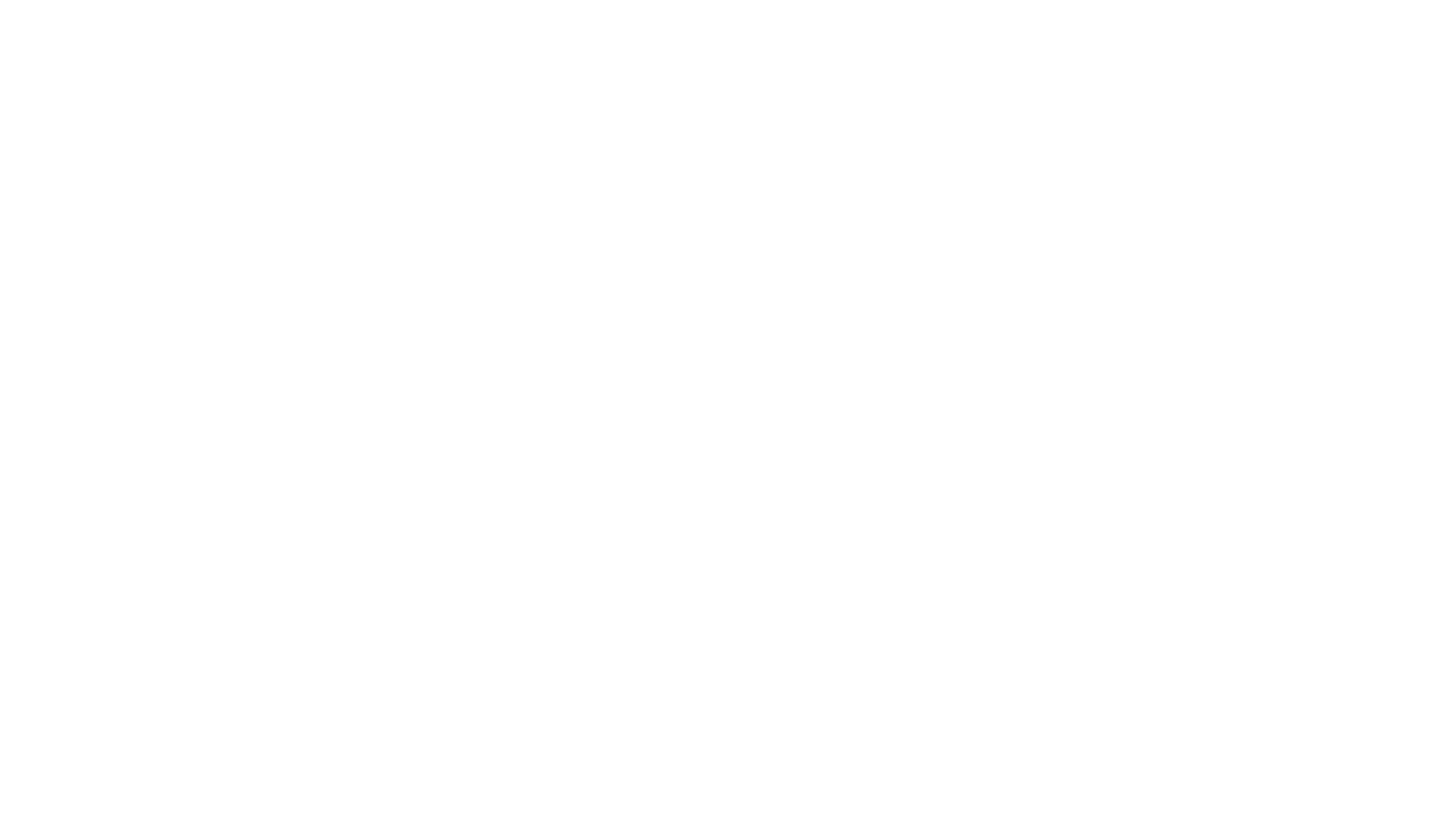 Pytanie 2Występowanie zjawisk dyskryminacji, mobbingu czy molestowania w zakładach pracy
Rok 2020
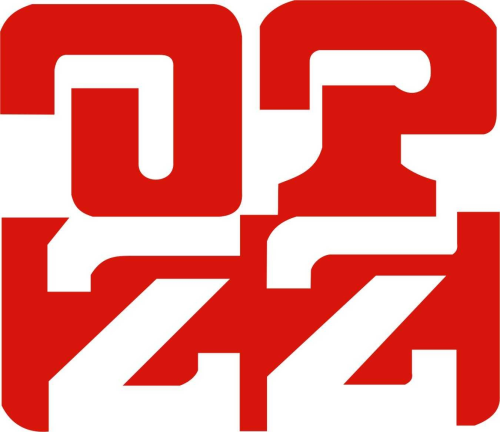 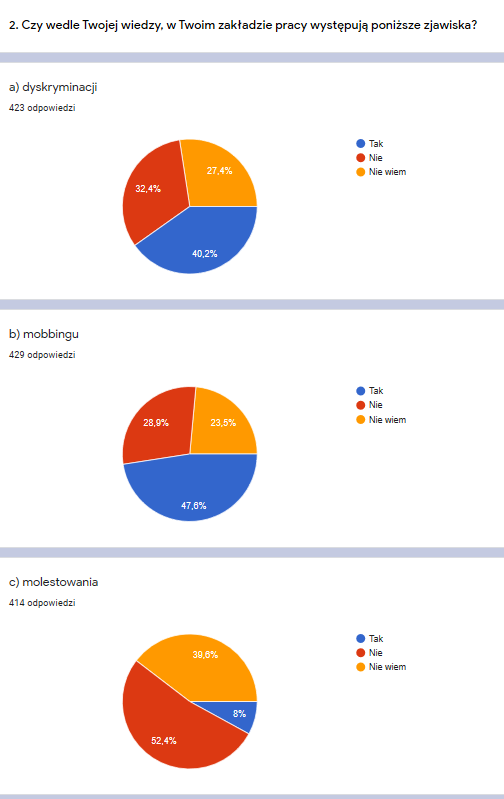 Wniosek: 
Sytuacja w zakładach pracy uległa znacznemu pogorszeniu pod względem dyskryminacji (niemal o 20%), podobna jest skala występowania zjawiska mobbingu (wzrost o prawie 4%), zaś pod względem molestowania sytuacja uległa poprawie (o 8%).
Rok 2011
Dyskryminacja
80,1% ankietowanych wskazało na brak jego występowania w zakładzie pracy, niemniej jednak co piąta osoba stwierdziła, że zjawisko występuje bądź nie jest pewna czy występuje (odpowiedzi ,,tak” – 22,4% oraz odpowiedzi ,,nie wiem – 19,9%).
Mobbing 
43% ankietowanych uznało, że występuje niemal co trzecia osoba odpowiedziała, że nie spotkała się z mobbingiem (odpowiedzi ,,nie” - 35,9%), zaś co piąta nie potwierdziła jednoznacznie czy mobbing występuje czy nie (odpowiedzi ,,nie wiem” – 20,1%).
Molestowanie 
W opinii 62% ankietowanych nie jest obecne w ich zakładzie pracy (odpowiedzi ,,nie” – 61,6%), jednak prawie co piąta osoba (odpowiedzi ,,nie wiem” – 22,4%)  nie jest pewna występowania tego zjawiska w swoim środowisku pracy.
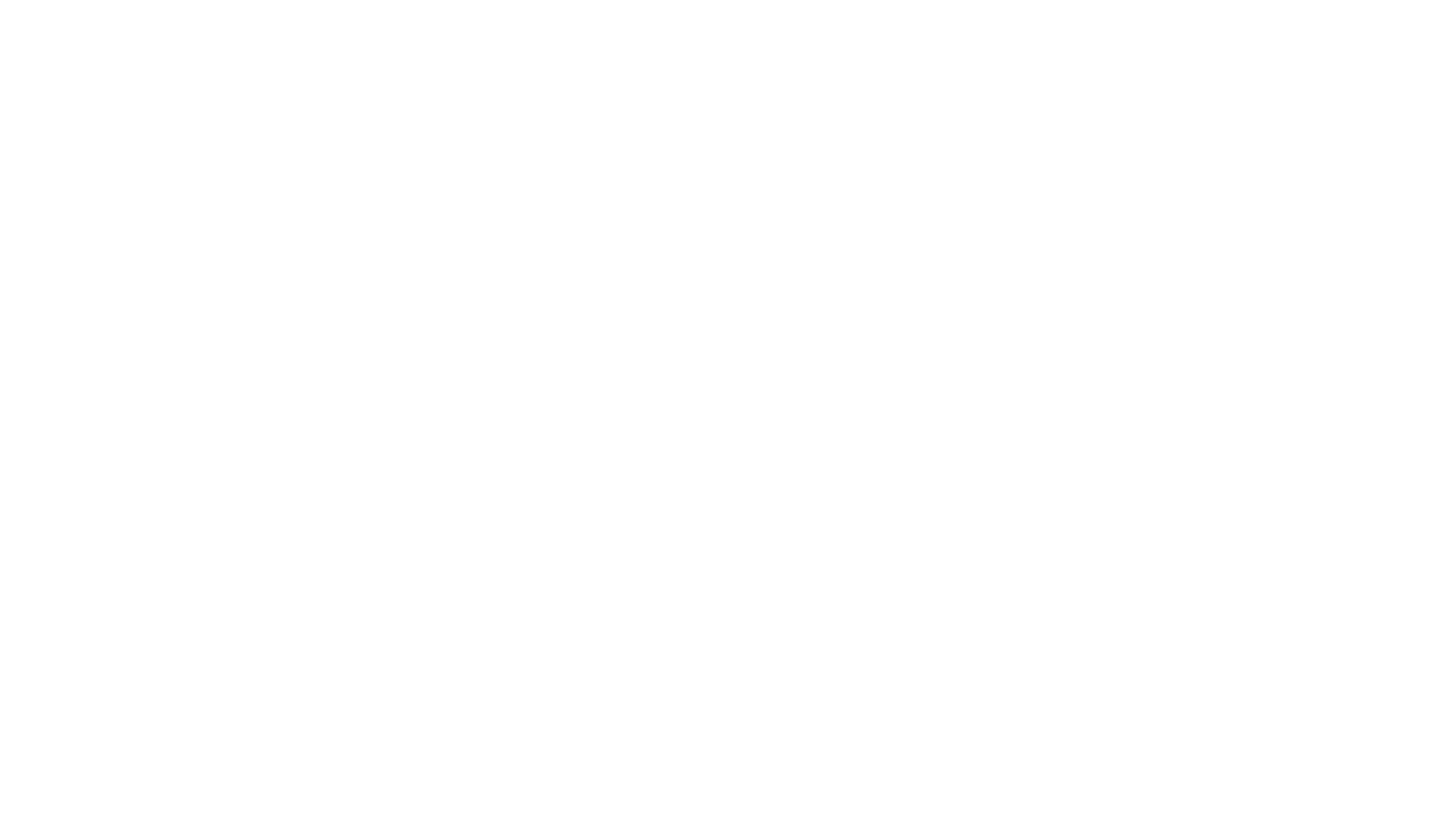 Rok 2020
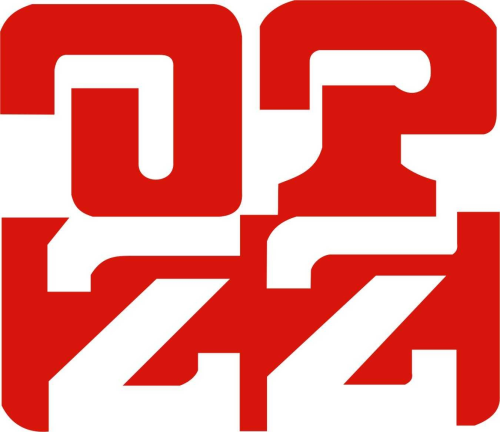 Pytanie 2aPłciowe uwarunkowania zjawisk: dyskryminacji, mobbingu i  molestowania
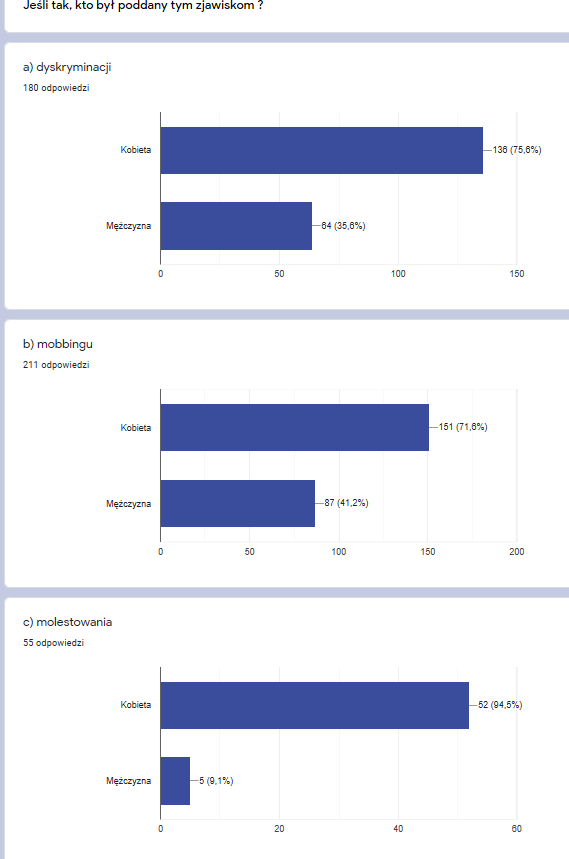 Wniosek: 
Kobieta ma wciąż słabszą pozycję w środowisku pracy pod względem – dyskryminacji i mobbingu (ponad 55% więcej sytuacji/ zdarzeń).
Pod względem występowania tych czynników sytuacja kobiet  uległa znacznemu pogorszeniu.

Molestowanie w miejscu pracy to sytuacja / zjawisko, któremu należałoby się szczególnie przyjrzeć.
Rok 2011
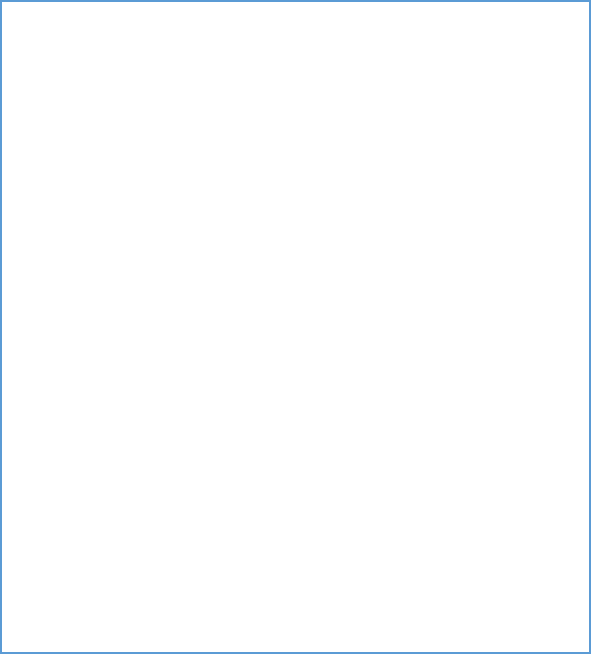 Dyskryminacja
Kobieta jest częściej poddana temu zjawisku (20,8%), a zaledwie 4,7% mężczyzn wskazało, iż doświadczają dyskryminacji.

Mobbing 
Kobiety są 10 razy częściej poddawane mobbingowi (20,8%) niż mężczyźni (2,1%). 

Molestowanie 
Ankietowani odpowiadają, że w ich ocenie kobiety częściej były poddawane molestowaniu (9,3%) niż mężczyźni (2,7%).
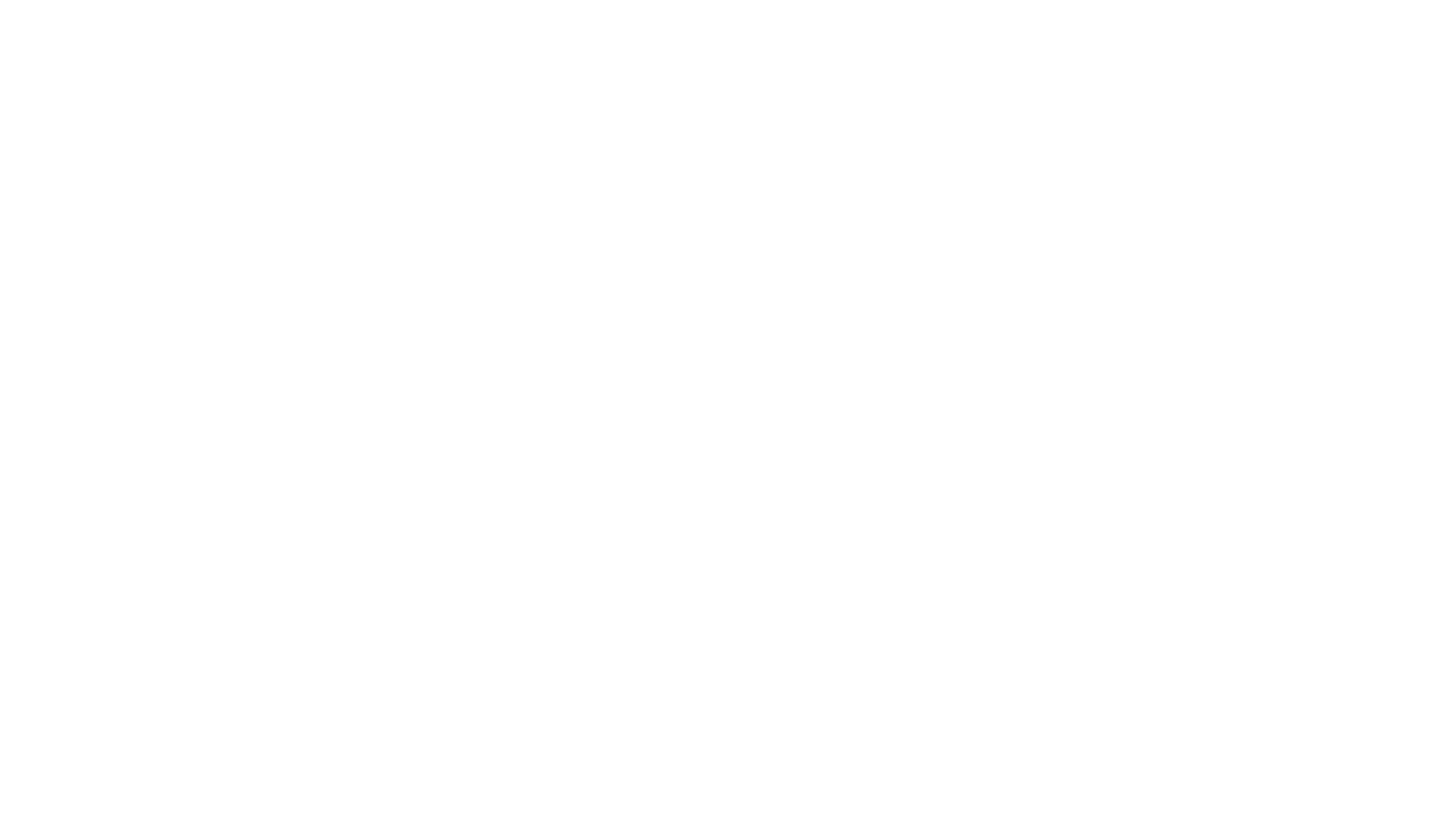 Rok 2020
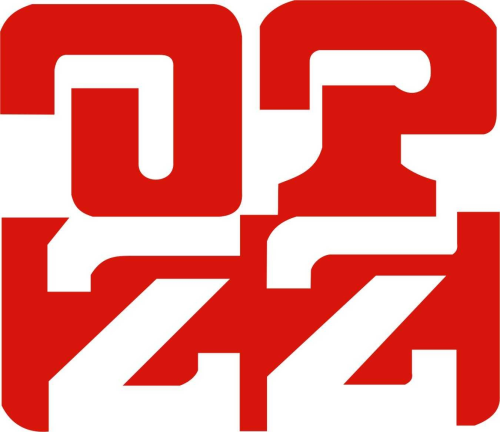 Pytanie 3Grupy ulegające zjawiskom: dyskryminacji, mobbingu i  molestowania
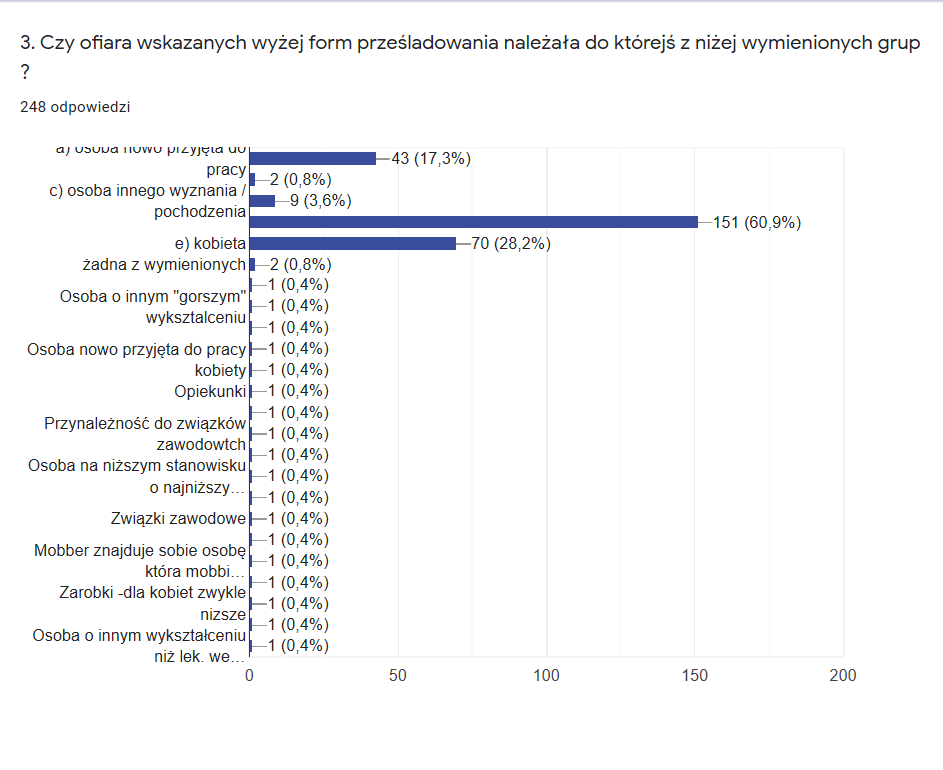 Kobieta jest najczęściej prześladowana (choć pytanie nie precyzuje w jakich formach) – aż 30,5% odpowiedzi; 
na drugim miejscu znalazły się osoby pracujące w zakładzie przez dłuższy czas (19,6%). 
Znacznie rzadziej prześladowana (dyskryminacja, mobbing, molestowanie) jest osoba nowoprzyjęta do pracy (6,2%), osoba innego wyznania/pochodzenia (2,7%) czy osoba niepełnosprawna (0,7%). Niemal 5,2% odpowiadających wskazało, że żadna z wymienionych grup nie kwalifikuje się do odpowiedzi na pytanie, jednak w większości przypadków nie wskazano jakie inne grupy ma na myśli.
Rok 2011
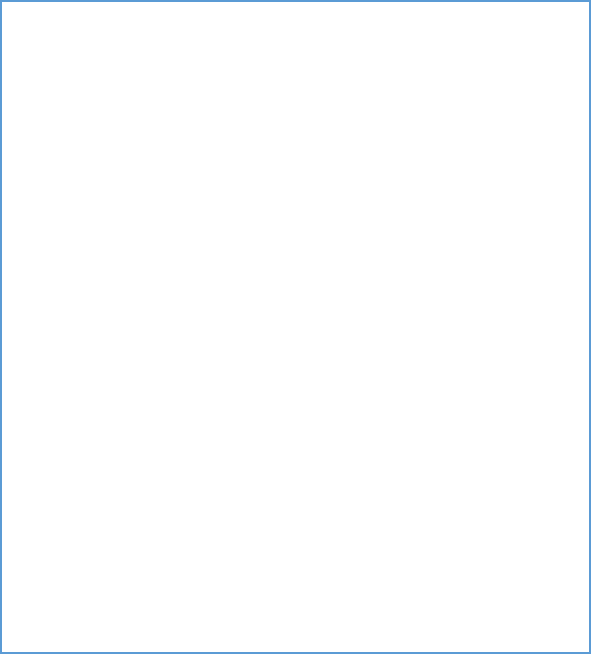 Wniosek: 

Należałby skupić uwagę na kobietach jako najczęściej prześladowanych w środowisku pracy (wzrost o ponad  30%) oraz osobach nowoprzyjętych do pracy w drugiej kolejności (wzrost naruszeń o około 11%).
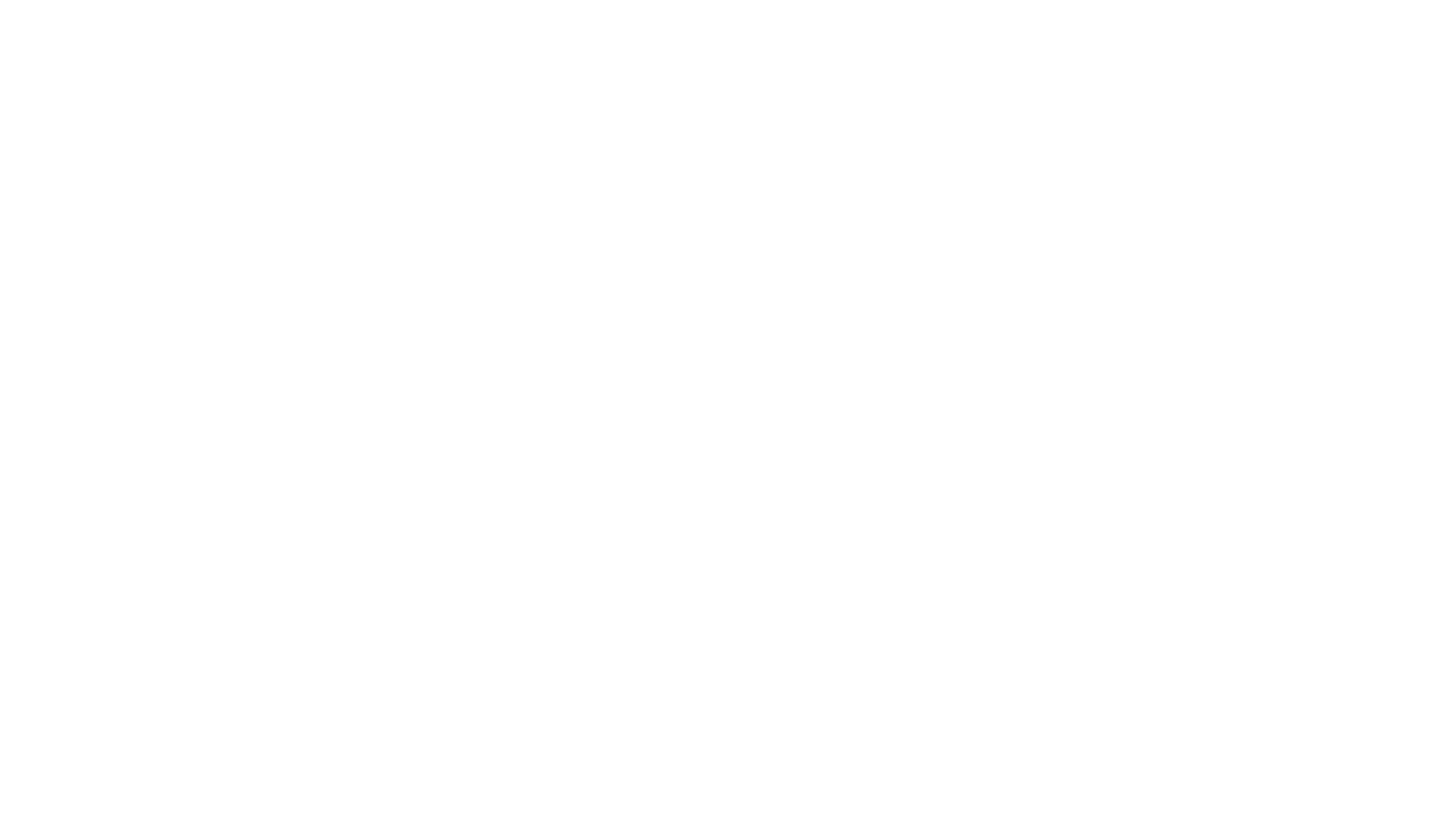 Pytanie 4Wpływ dyskryminacji, mobbingu i molestowania na odejście z zakładu pracy
Rok 2020
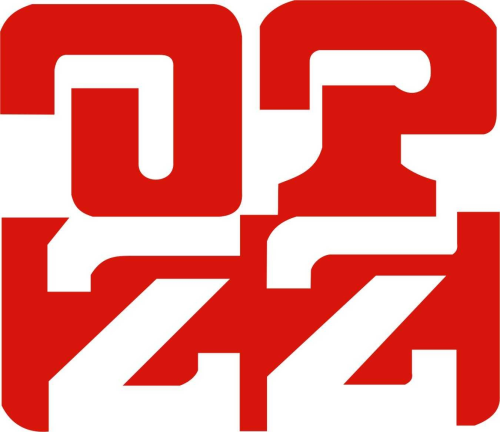 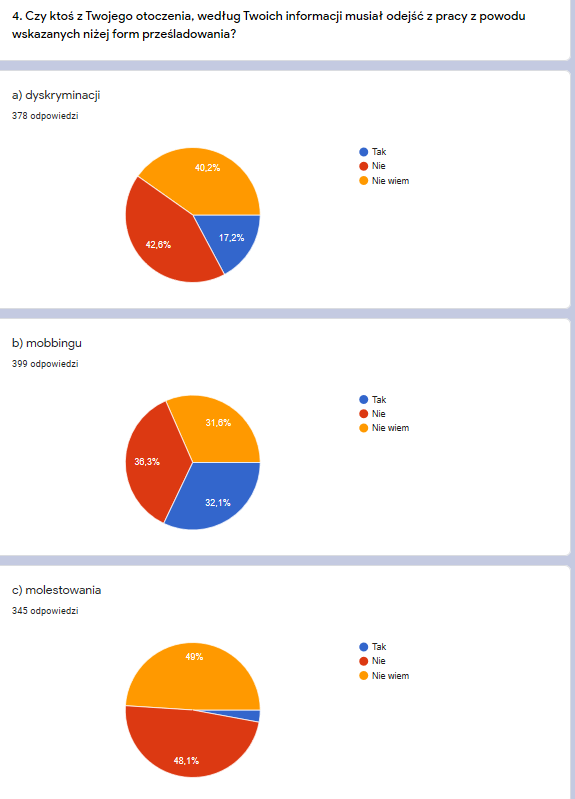 Rok 2011
Wniosek: 
Obecnie, z powodu dyskryminacji odchodzi z pracy więcej osób niż w 2011 (11,9 % / 17,2%).

Mobbing wciąż przoduje i jest to bardzo niepokojące – niemal trzykrotnie wzrósł odsetek przyczyn odejścia z pracy z tego powodu (11,2% / 32,1%)
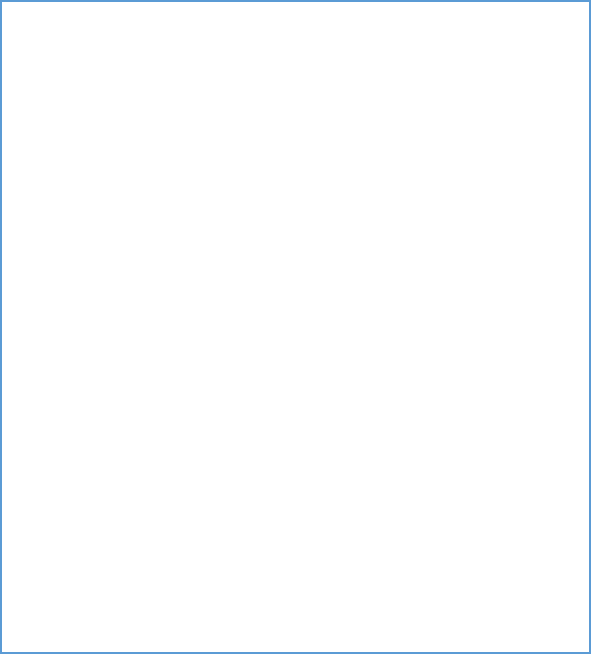 Zarówno wobec zjawiska dyskryminacji, mobbingu jak i molestowania ponad połowa ankietowanych udzieliła negatywnych odpowiedzi (odpowiedzi ,,nie”: dyskryminacja – 59,7% mobbing – 49,5%, molestowanie – 51,9%).
Prawie co piąta osoba odpowiadała, iż nie wie (odpowiedzi ,,nie wiem”: dyskryminacja – 23,5%, mobbing – 20,4%, molestowanie – 22,8%). 
Ponad 10% odpowiadających wskazało, że dyskryminacja i mobbing wpłynęły na zmianę miejsca pracy (odpowiedzi ,,tak”: dyskryminacja – 11,9%, mobbing – 11,2%).
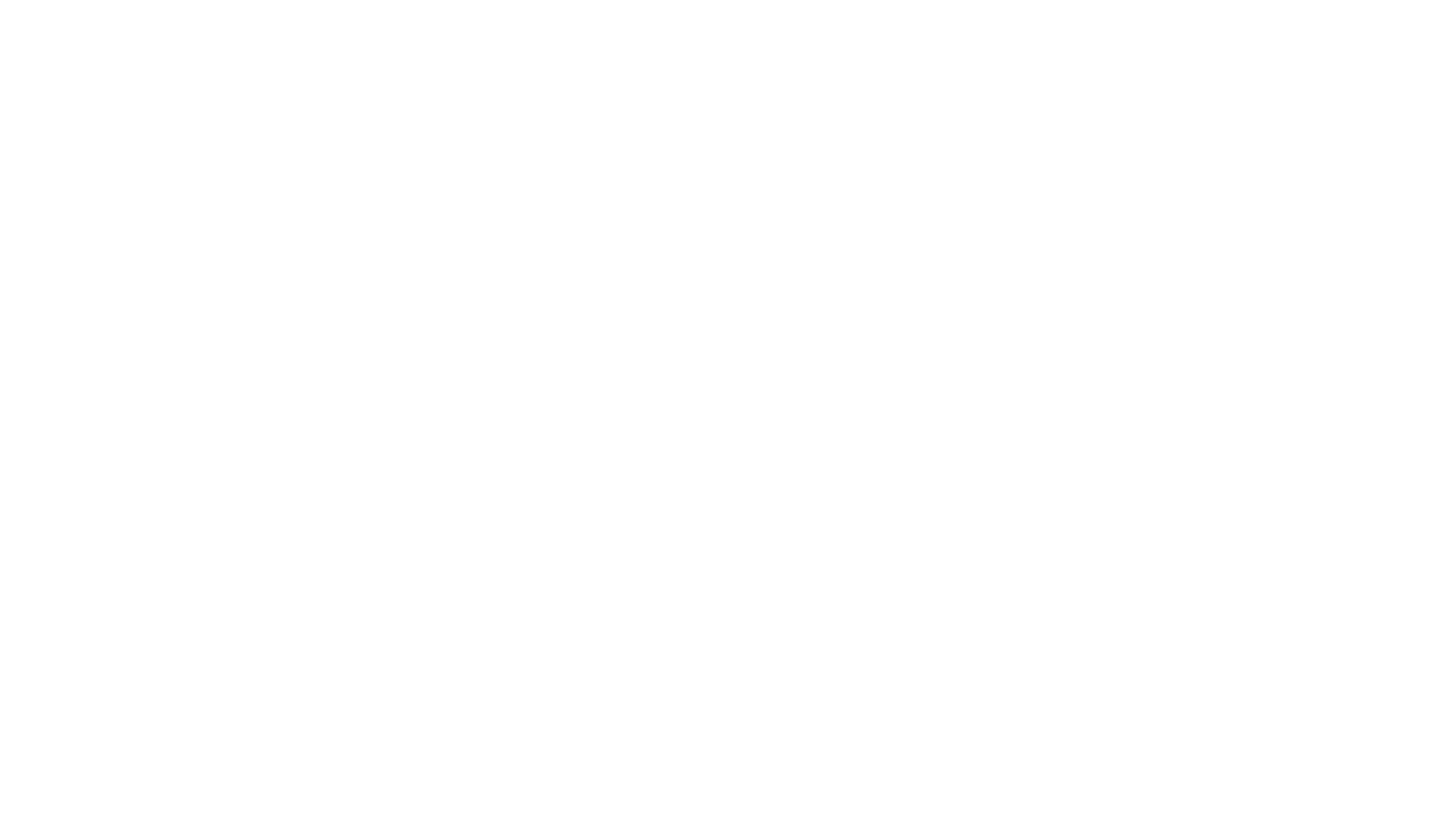 Pytanie 7Pomoc w mobbingu
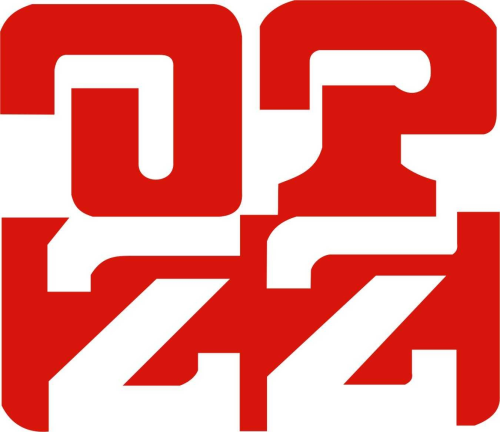 Rok 2020
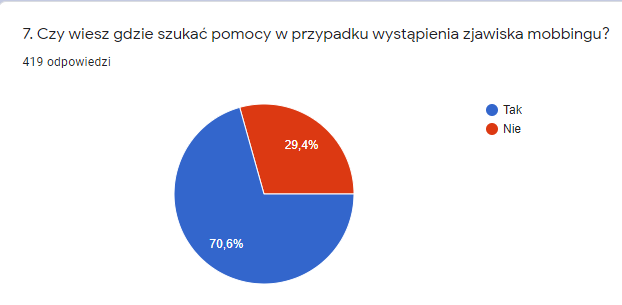 Rok 2011
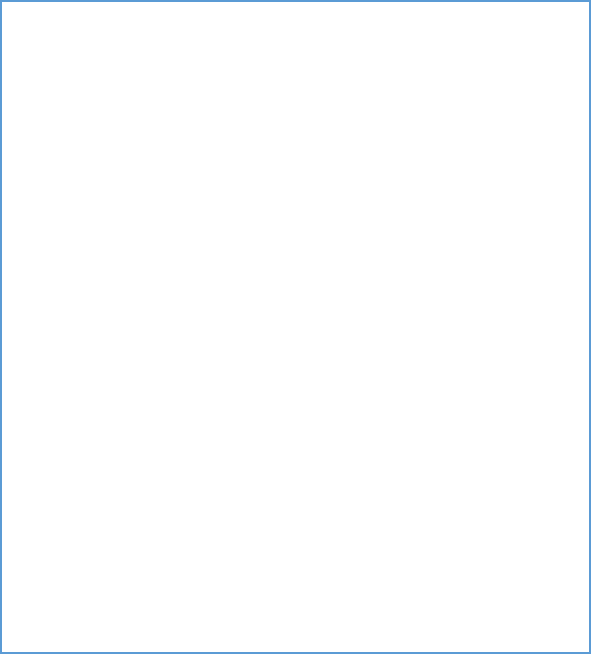 Wiedza ankietowanych w tym zakresie jest optymistyczna – aż 60,3% pozytywnie odpowiedziało na pytanie, jednak co trzecia osoba nie wie gdzie może się zwrócić o pomoc, jeśli doświadczy mobbingu (odpowiedzi ,,nie” – 27,2%).
Wniosek:
Świadomość pracowników stale wzrasta (wzrost o 10 % w porównaniu z 2011 r.) odnośnie poszukiwania różnych form pomocy w przypadku występowania zjawiska mobbingu w miejscu pracy – choć nadal co trzecia osoba nie wie, gdzie po taką pomoc się zwrócić.
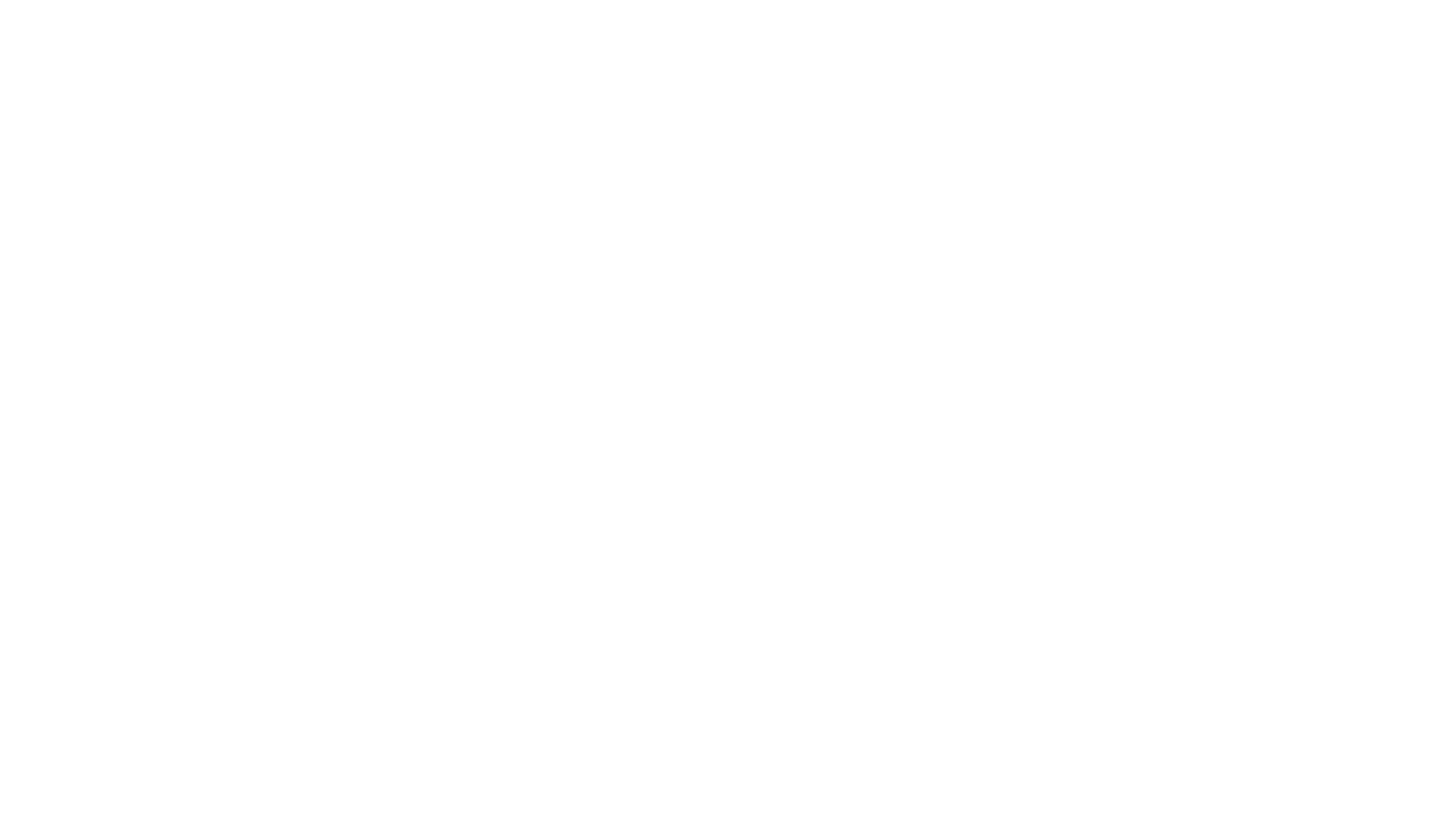 Pytanie 8Molestowanie seksualne w miejscu pracy
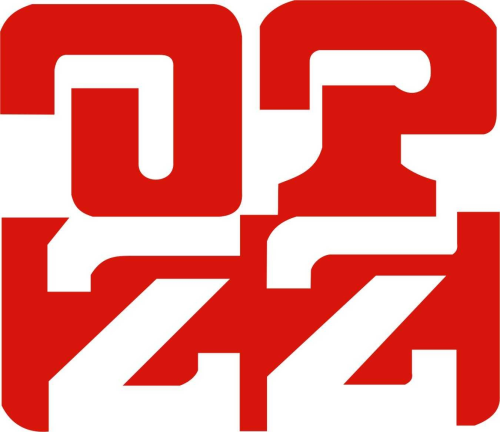 Rok 2020
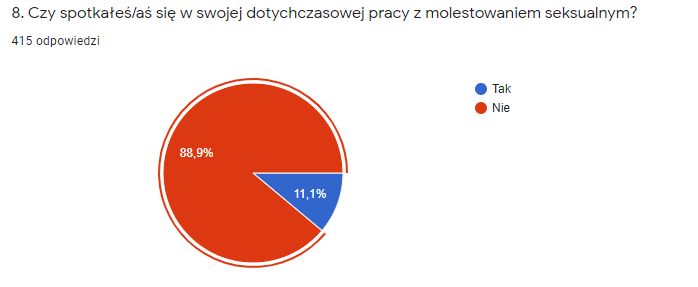 Rok 2011
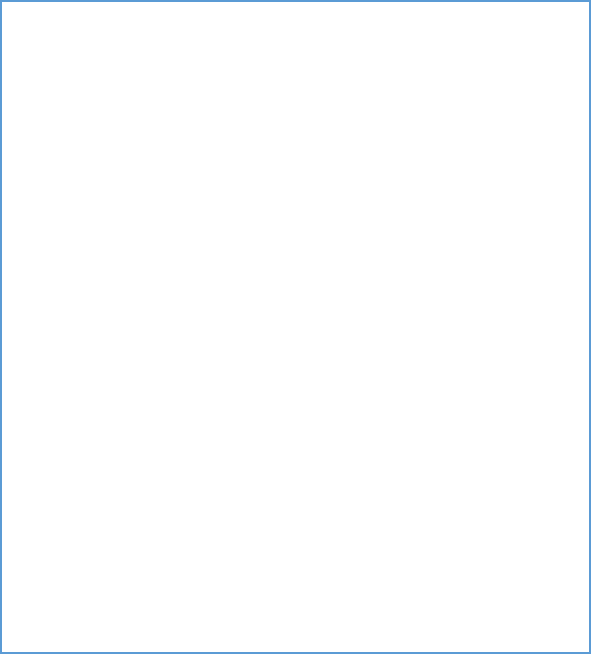 84,8% ankietowanych udzieliło negatywnej odpowiedzi, jednak 13,9% wskazało, że zjawisko molestowania seksualnego wystąpiło w ich środowisku pracy.
Wniosek: 
Zjawisko występowania molestowania w miejscu pracy nie zwiększa się – można mówić o minimalnej, ale jednak tendencji spadkowej tego zjawiska (13,9 % / 11,1%).
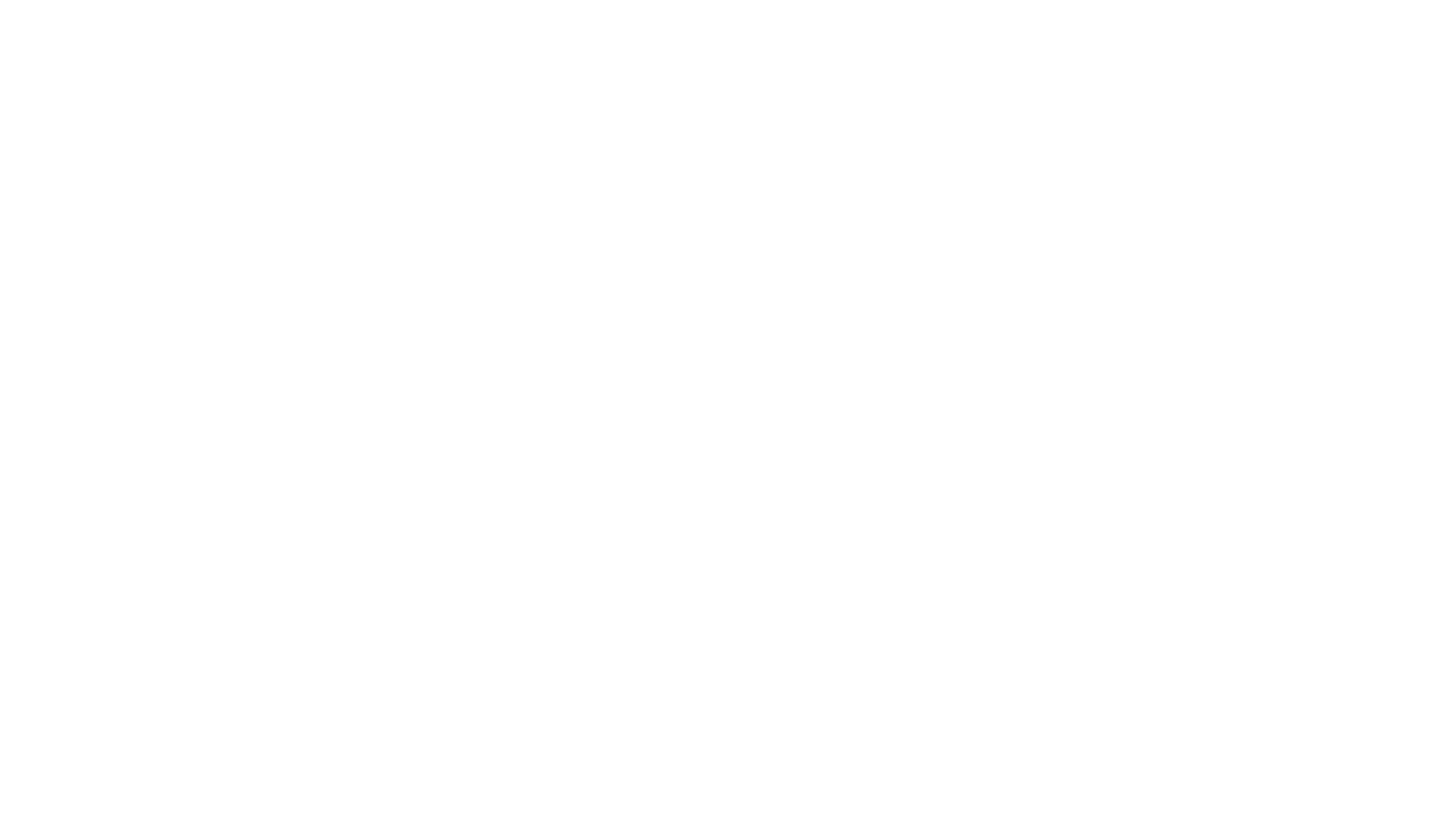 Pytanie 9Molestowanie seksualne w miejscu pracy -znajomość zjawiska
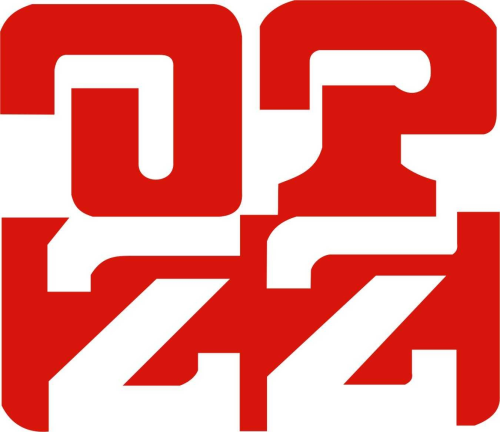 Rok 2020
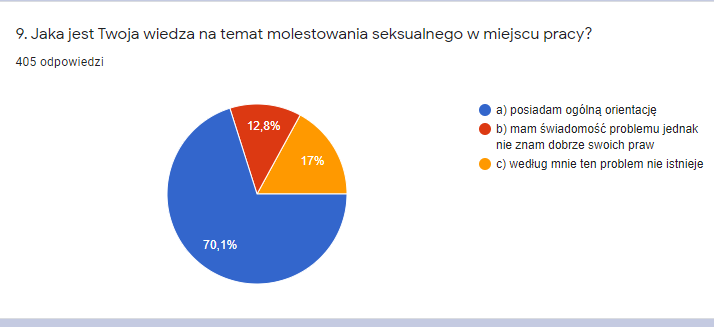 Rok 2011
Zdecydowany odsetek ankietowanych wskazało, że posiada ogólną orientację na temat molestowania seksualnego w miejscu pracy (66,1%).
Dla 16,4% odpowiadających problem ten w ogóle nie istnieje, zaś co dziesiąta osoba wskazała, że ma świadomość problemu, jednak nie zna dobrze swoich praw (9,9%).
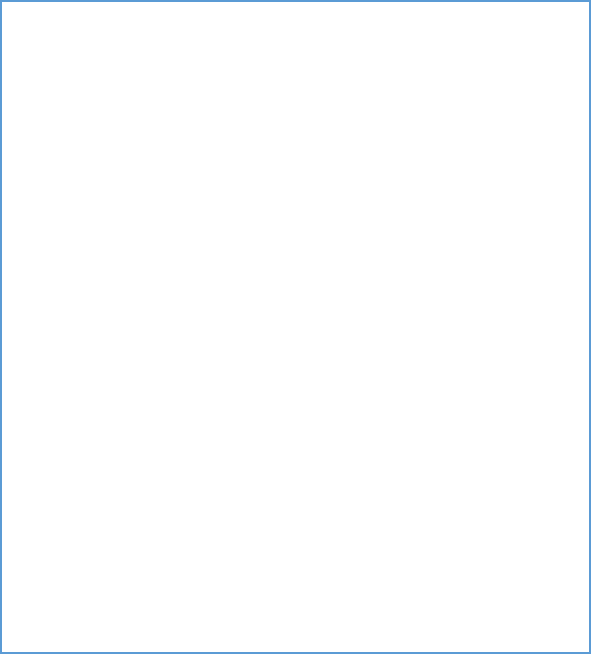 Wniosek: 
Niewiele zwiększyła się świadomość odnośnie molestowania seksualnego w miejscu pracy – ogólną orientację posiada więcej ankietowanych niż w 2011 r. (wzrost nieco ponad 4%). 
Większy jest także odsetek ankietowanych deklarujących, że ma świadomość problemu jednak nie zna dobrze swoich praw (wzrost o ok. 3%).
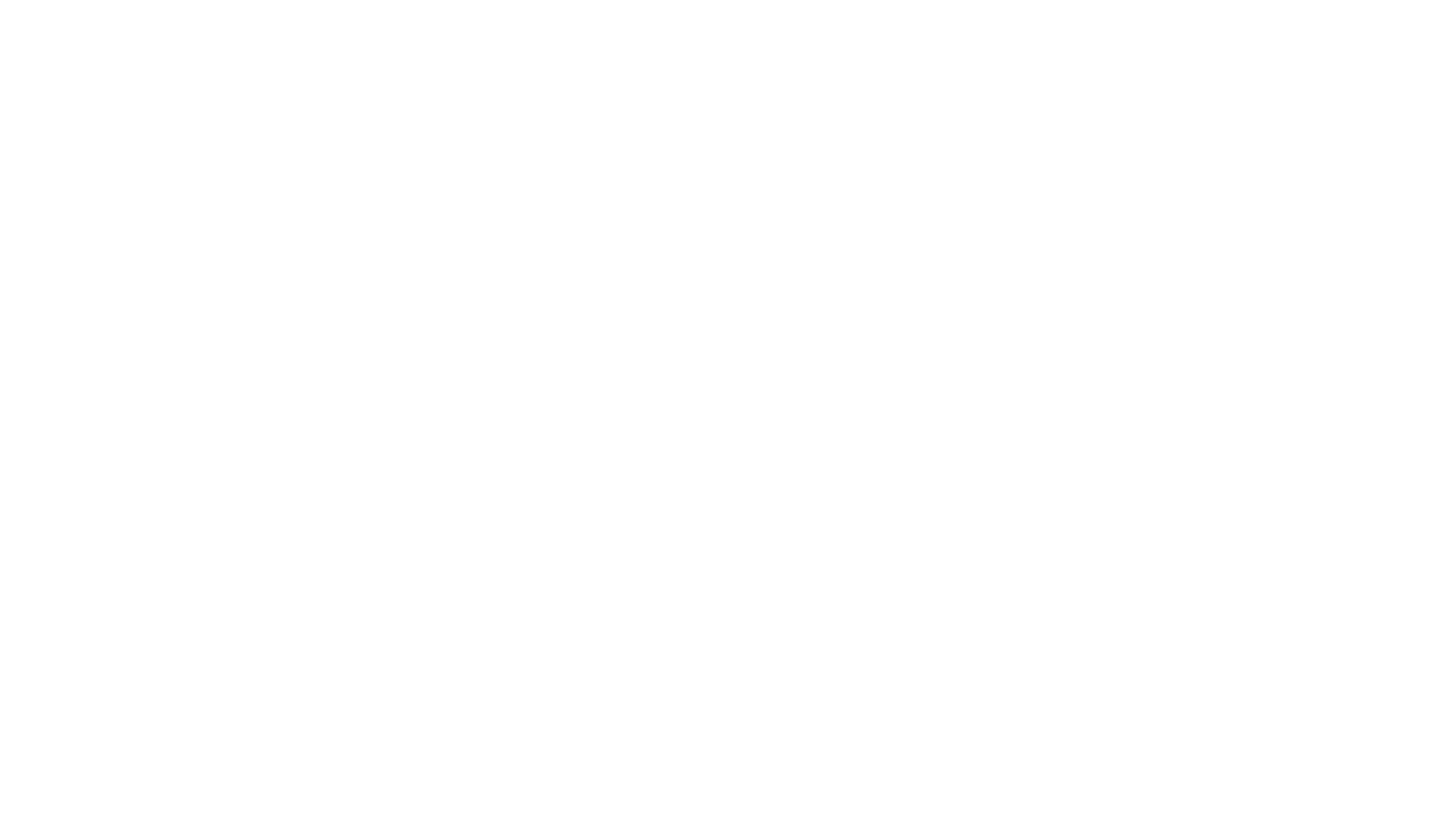 Pytanie 10Molestowanie seksualne a reakcje społeczne
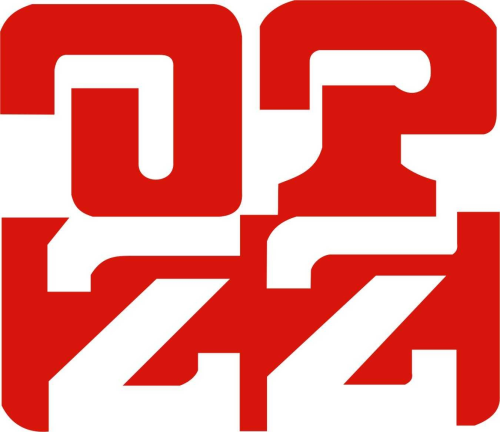 Rok 2020
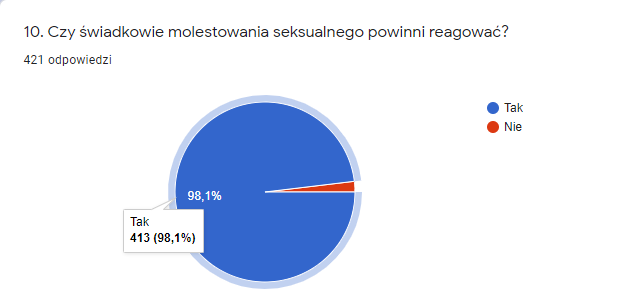 Rok 2011
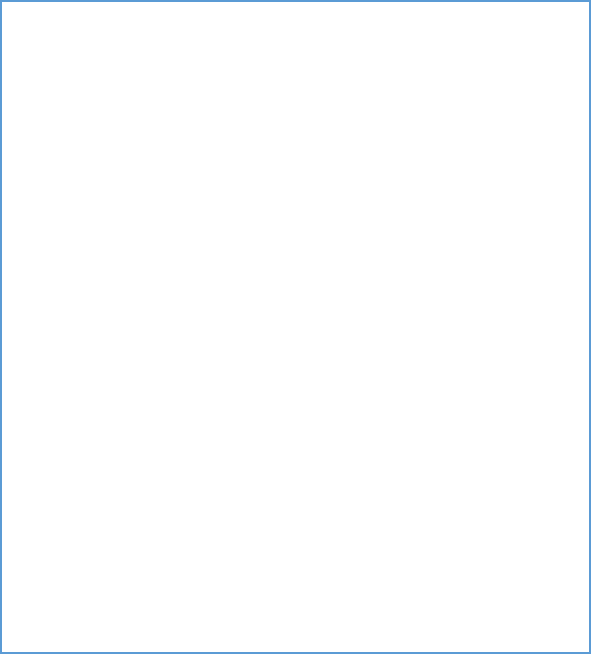 Pozytywnej odpowiedzi udzieliło prawie 90 % ankietowanych (odpowiedzi ,,tak” - 88,8%), odmienne stanowisko w tej sprawie wyraziło 6,5% odpowiadających na to pytanie.
Wniosek: 
Niemal każdy pytany oczekuje reakcji świadków molestowania seksualnego – ponad 98 % odpowiedzi. 
To więcej o 10 % niż w 2011 r.
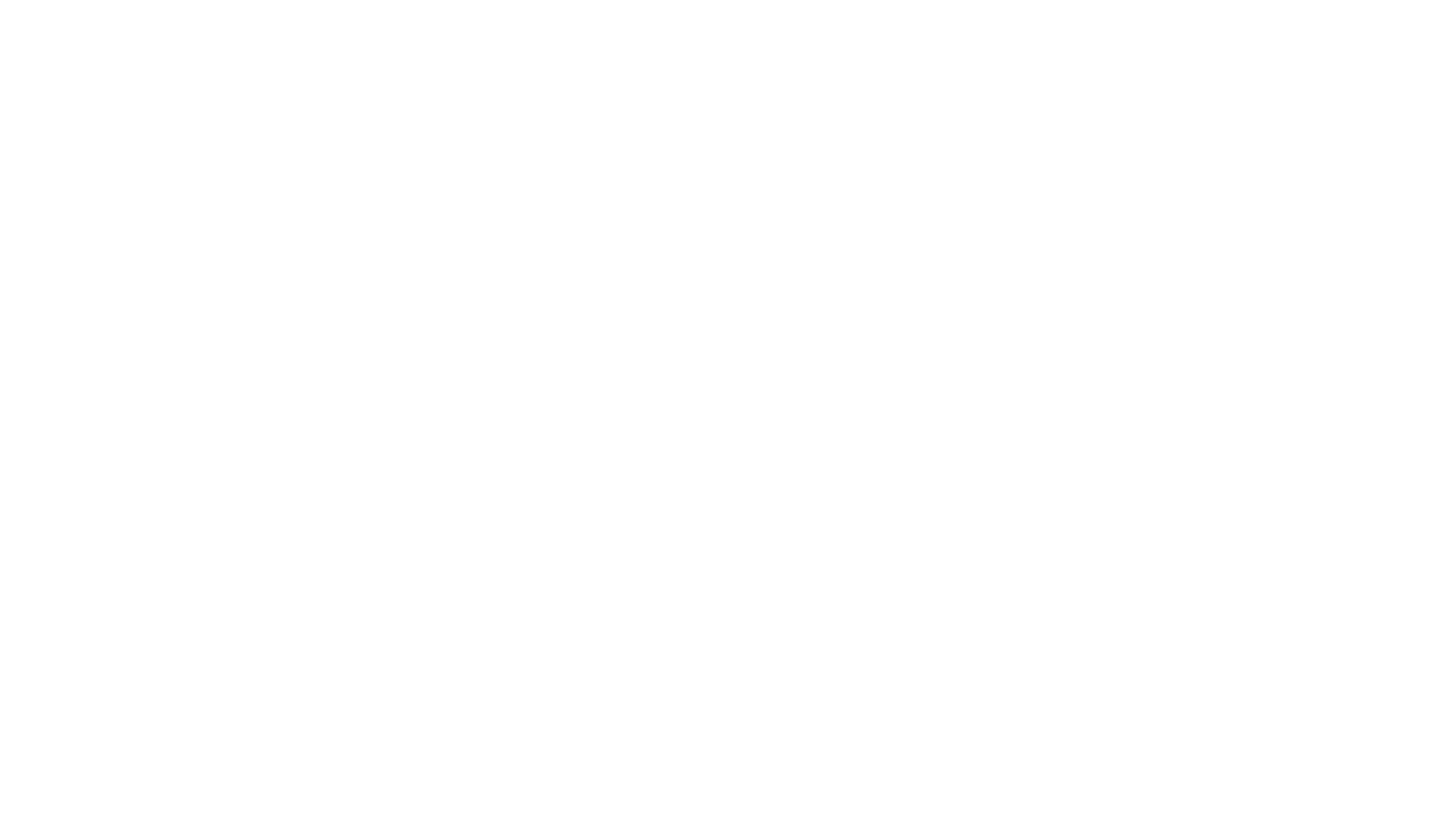 Pytanie 11Sprawcy molestowania (seksulanego) w miejscu pracy
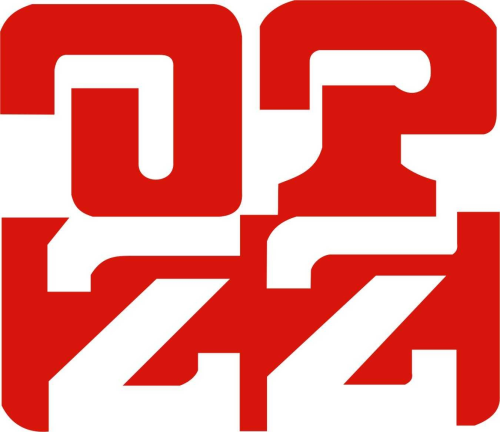 Rok 2020
Rok 2011
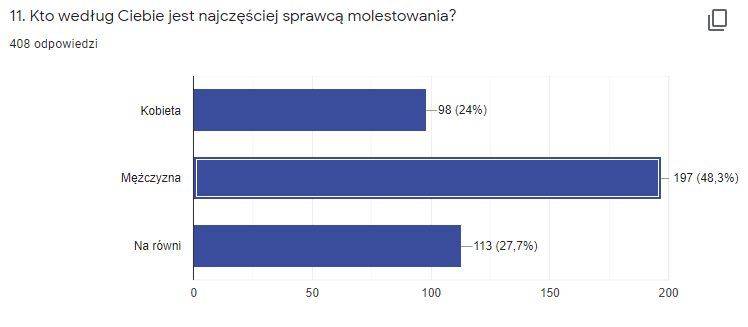 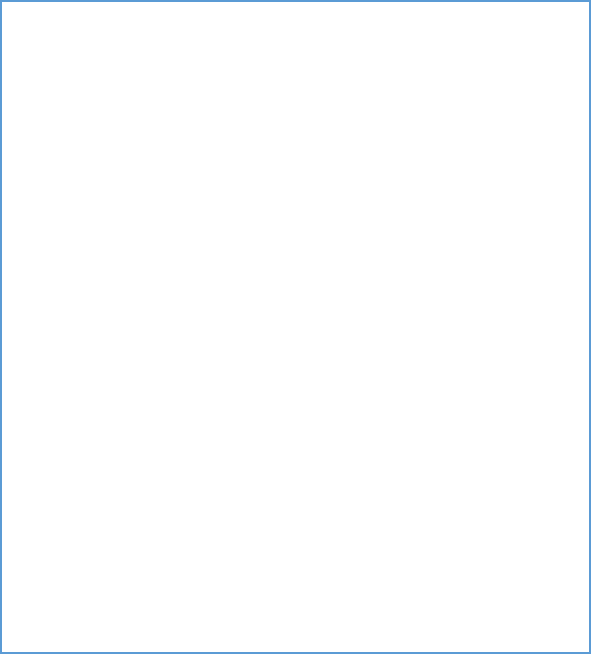 Niemal 40% ankietowanych odpowiedziało, iż to mężczyzna jest najczęstszym sprawcą tego zjawiska (39,7%), jednak niewiele mniej wskazało na kobietę (31,6%). 
Odpowiedzialnymi – sprawcami molestowania seksualnego na równi według ankietowanych jest niemal co czwarta osoba (26,3%).
Wniosek: 
Wzrósł o ponad 10 % odsetek opinii wskazujących, że najczęściej sprawcą 
molestowania jest  mężczyzna (39,7% / 48,3%), zmalał zaś do wskazania na kobiety (31,6% / 24%)
Świadomość występowania zjawisk psychospołecznych w środowisku pracy takich jak: dyskryminacja, mobbing czy molestowanie (seksulane) systematycznie rośnie wśród pracowników.

Sytuacja w zakładach pracy stale się pogarsza pod względem występowania zjawisk dyskryminacji i mobbingu.

Kobieta ma wciąż słabszą pozycję w środowisku pracy pod względem – dyskryminacji i mobbingu. Drugą grupą społeczną w zakładach pracy pod względem występujących naruszeń są osoby nowo przyjmowane do pracy.

Wzrasta odsetek odchodzących z pracy z powodu dyskryminacji - mobbing jest jednak na czele rankingu przyczyn odejścia. 

Wzrasta świadomość pracowników odnośnie poszukiwania różnych form pomocy w przypadku występowania zjawiska mobbingu w miejscu pracy.

Molestowanie (seksualne) w miejscu pracy nie zwiększa się. 
     Jeśli występuje - najczęściej sprawcą molestowania jest mężczyzna i ta     sytuacja nie uległa zmianie.
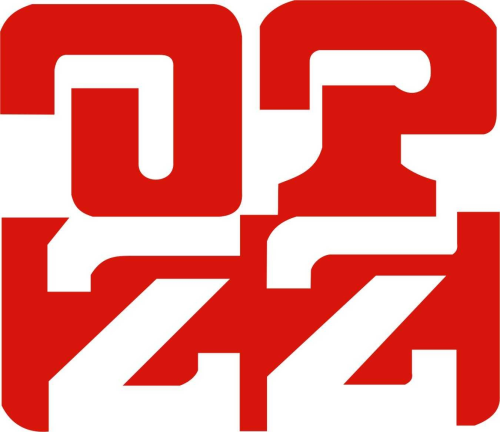 Podsumowanie części I                              
Problematyka 
dyskryminacji, mobbingu i molestowania w miejscu pracy
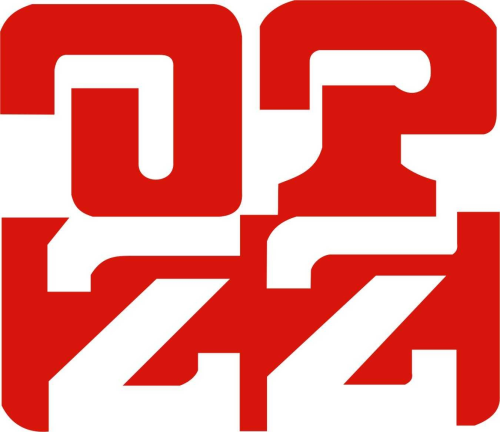 Część II Przestrzeganie uprawnień pracowniczych związanych z rodzicielstwem
Pytanie 1Znajomość uprawnień pracowniczych 
związanych z rodzicielstwem
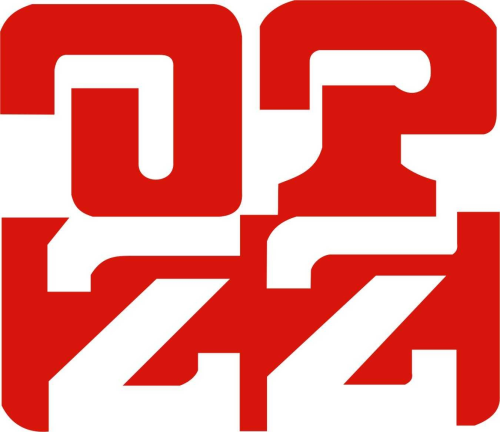 Rok 2011
Zdecydowana większość ankietowanych odpowiedziała pozytywnie na to pytanie (odpowiedzi ,,tak” - 87,5%), jednak co dziesiąta osoba przyznała, że nie zna jakie są uprawnienia pracownicze związane z rodzicielstwem (odpowiedzi ,,nie” - 10,8%),
Wniosek: 
Wiedza związana z uprawnieniami pracowniczymi związanymi z rodzicielstwem  jest wysoka – ponad 85 – 87% pytanych deklaruje, że zna przepisy i stosuje je w praktyce.
Rok 2020
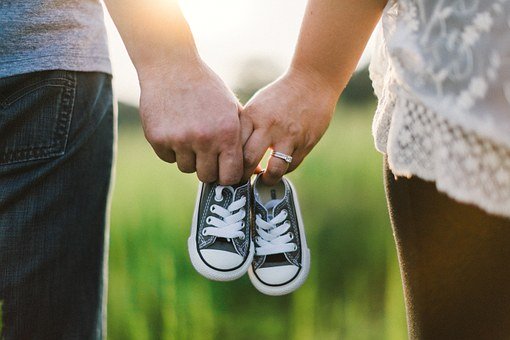 Rok 2011
Pytanie 2Plany ,,rodzicielskie” w zakładzie pracy
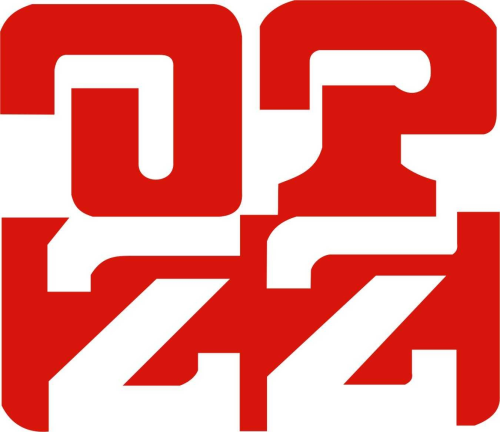 Ponad 76 % kobiet odpowiedziało, że nie doświadczyło tego typu pytań (odpowiedzi ,,nie” - 76,2%), jednak 11,8% odpowiedziało, iż w czasie rozmowy kwalifikacyjnej do pracy zadawano im tego typu pytanie.
Wniosek: 

Wciąż wysoki i wzrastający jest odsetek kobiet wskazujących, że podczas rozmowy kwalifikacyjnej przyszły pracodawca pyta je o plany związane z rodzicielstwem (prawie 80% przypadków). Jednak, sytuacja uległa pogorszeniu w porównaniu z 2011 r.
Rok 2020
Rok 2011
Pytanie 3Naruszenia przepisów ,,rodzicielskich” w stosunkach pracy
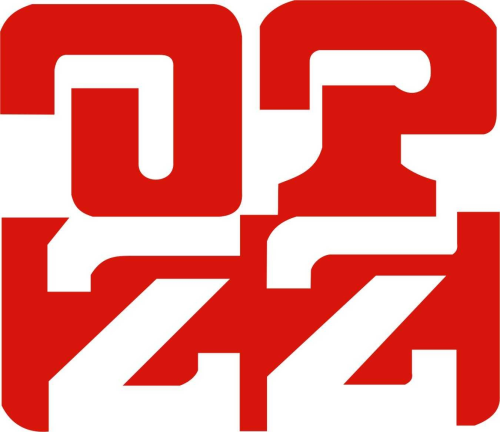 Niemal połowa odpowiadających wskazała, że nie doświadczyła jakiegokolwiek naruszenia przepisów związanych z rodzicielstwem w zakresie wypowiadania i rozwiązywania (odpowiedź ,,nie doświadczyłam” – 47,2%). Zdaniem 2,5% ankietowanych pracodawcy naruszają przepisy w zakresie wypowiadania i rozwiązywania umów o pracę w czasie urlopu wychowawczego; nieznaczny procent kobiet uznało, że doświadczyły naruszenia przez pracodawcę przepisów w zakresie wypowiadania i rozwiązywania umów o pracę w czasie ciąży (1,8% odpowiedzi) oraz w sytuacjach nieprzedłużenia umowy o pracę do dnia porodu (1,2% odpowiedzi).
Rok 2020
Wniosek: 
Wzrosła liczba naruszeń przez pracodawcę przepisów w zakresie wypowiadania i rozwiazywania umów o pracę: w czasie ciąży czy urlopu wychowawczego oraz w sytuacjach nieprzedłużenia umowy o pracę do dnia porodu - wzrost od 30 do ponad 35% !!Zwraca uwagę niski odsetek odpowiedzi.
Rok 2011
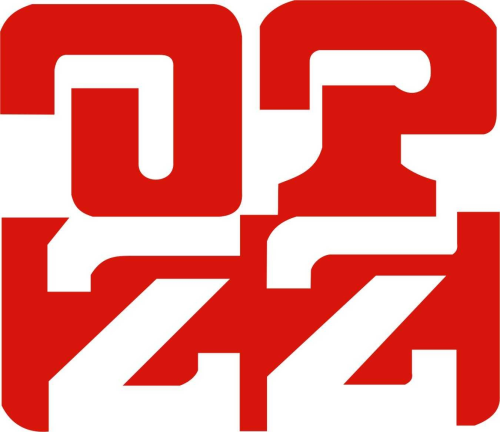 Pytanie 4Rodzicielstwo a warunki pracy
Zaledwie 5 % ankietowanych kobiet wskazało, że doświadczyły zatrudnienia przy pracach wzbronionych kobietom określanych jako szczególnie uciążliwe lub szkodliwe dla zdrowia. Ponad 80 % negatywnie  odpowiedziało na to pytanie (odpowiedzi ,,nie” - 81,2%).
Wniosek: 
Nieznacznie, ale jednak wzrósł odsetek kobiet wskazujących, że 
są zatrudniane przy pracach wzbronionych kobietom określanych jako szczególnie uciążliwe lub szkodliwe dla zdrowia (wzrost o 7%).
Rok 2020
Rok 2011
Pytanie 5Pracodawcy wobec uprawnień pracowniczych 
związanych z rodzicielstwem
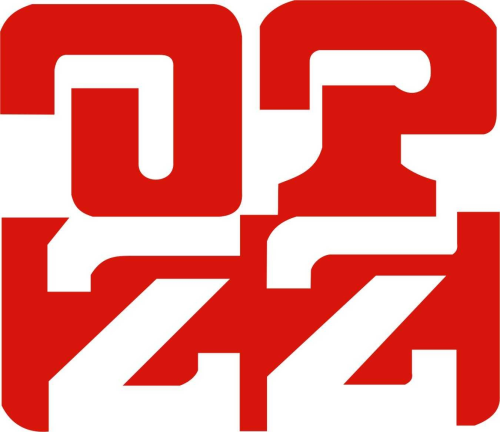 Negatywnie na to pytanie odpowiedziało 64,2% ankietowanych, zaś 13,1% wskazało, że pracodawca utrudniał możliwość skorzystania z uprawnień przysługujących w związku z wychowywaniem dzieci (urlop wychowawczy, zwolnienie od pracy).
Wniosek: 
Poprawiła się postawa pracodawców wobec pracowników korzystających z uprawnień przysługujących w związku z wychowywaniem dzieci – ponad 88 % ankietowanych wskazało, że nie ma z tym żadnych problemów. To wzrost o niemal 25 % pozytywnych postaw pracodawców w porównaniu z 2011 rokiem.
Rok 2020
Pytanie 6Naruszenia uprawnień ,,rodzicielskich” a świadczenia
Rok 2011
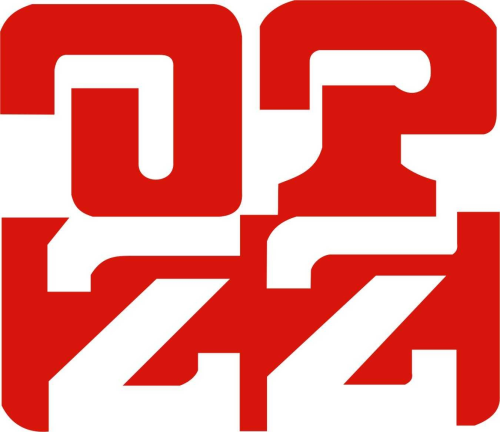 Trzy czwarte ankietowanych odpowiedziało, że nie doświadczyło naruszeń przepisów dotyczących wypłacania świadczeń związanych z ciążą i macierzyństwem (odpowiedzi ,,nie” - 76,9%), natomiast 6% potwierdziło, że miało takie doświadczenia.
Wniosek: 

Znacznie poprawiła się sytuacja w zakresie przestrzegania przepisów związanych z wypłacaniem świadczeń na rzecz macierzyństwa. Niemal 98 % ankietowanych (w 2011 r. – 78 %) nie dostrzega żadnych problemów na tym tle.
Rok 2020
Rok 2011
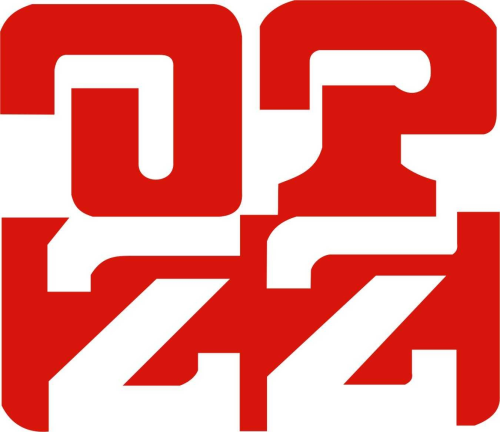 Pytanie 7Zatrudnienie a ciąża
14,5% kobiet odpowiedziało, że będąc w ciąży nie były zatrudniane ani w godzinach nadliczbowych ani w porze nocnej. 
Natomiast niecałe 4% (dokładnie 3,6%) kobiet będąc w ciąży pracodawca zatrudniali w porze nocnej, a w godzinach nadliczbowych 2,3% kobiet pracujących.
Wniosek:Przepisy odnośnie zatrudniania kobiet w ciąży są coraz powszechniej przestrzegane. Ponad 85 % kobiet wskazało, że będąc w ciąży nie były zatrudniane ani w godzinach nadliczbowych ani w porze nocnej.
Rok 2020
Rok 2011
Pytanie 8Urlop macierzyński a praktyka - nieprawidłowości
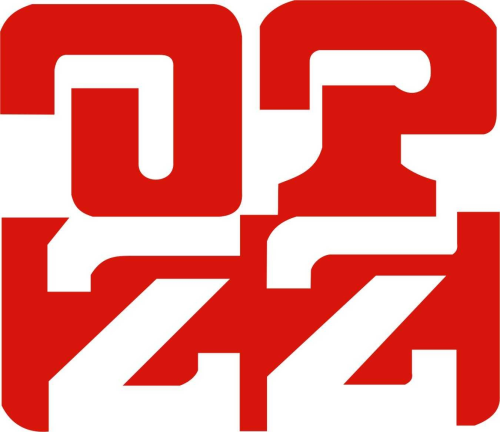 Ponad trzy czwarte kobiet (odpowiedzi ,,nie” - 77,3%) nie miało żadnych problemów związanych z wykorzystaniem wymiaru urlopu macierzyńskiego; zaledwie 2,6% potwierdziło, że doświadczyło naruszeń przepisów w tym obszarze.
Wniosek:Znacznie wzrosło przestrzeganie przepisów w zakresie wykorzystania wymiaru urlopu macierzyńskiego – w opinii ankietowanych niemal 96% pracodawców przestrzega prawa w tym zakresie. W 2011 r. odsetek ten wynosił ponad 77 %.
Rok 2020
Rok 2011
Pytanie 9Uprawnienia ojcowskie
związane z rodzicielstwem
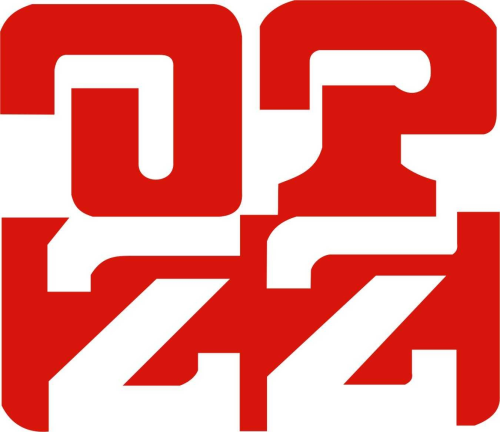 Znajomość przepisów odnoszących się do pracownika - ojca wychowującego dziecko zadeklarowało 58,7 % ankietowanych, jednak stosunkowo duży procent odpowiedzi negatywnych (odpowiedzi ,,nie” - 36,9%) wskazuje na nieznajomość tych przepisów.
Wniosek:Utrzymuje się poziom ,,niewiedzy” o przepisach odnoszących się do pracownika – ojca wychowującego dziecko.Prawie 36 % ankietowanych nie zna tych przepisów; podobny poziom deklarowano w 2011 r.
Rok 2020
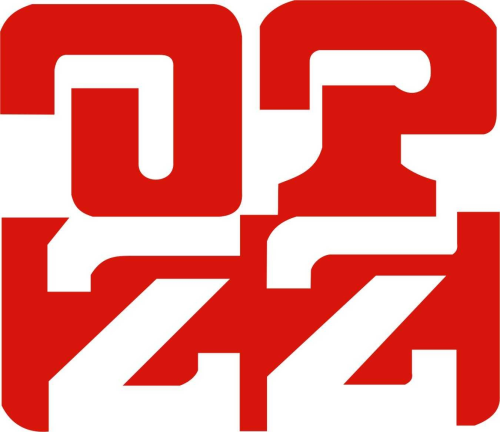 Pytanie 10Macierzyństwo a powrót do pracy
Rok 2011
7,7 % kobiet nie doświadczyło żadnych trudności związanych z powrotem do pracy po zakończeniu urlopu macierzyńskiego, jednak niewiele mniej bo 5,6% wskazało, że miało takich doświadczeń.
Wniosek:Wyraźnej poprawie uległa sytuacja związana z powrotem kobiet do pracy po zakończeniu urlopu macierzyńskiego. 85 % z nich nie doświadczyło żadnych trudności z tym związanych (w 2011 r. zaledwie 8%).
Rok 2020
Rok 2011
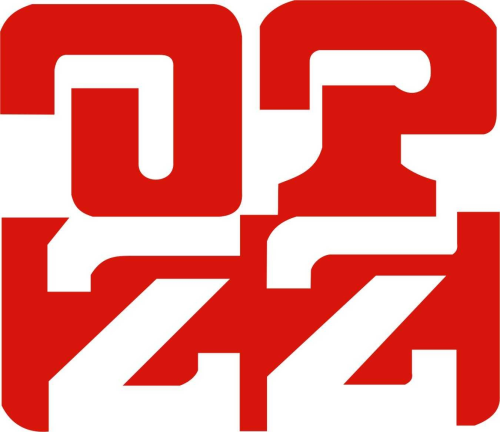 Zaledwie 8,5% potwierdziło, że miało doświadczenia związane z tym, że ze względu na posiadanie dzieci i obowiązki zawiązane z ich wychowywaniem były w przeszłości lub są obecnie dyskryminowana/y w pracy w zakresie warunków pracy i płacy.
61,9% ankietowanych udzieliło negatywnej odpowiedzi w tej sprawie.
Pytanie 11Dyskryminacja na tle przepisów związanych z rodzicielstwem
Wniosek:Optymistycznie ankietowani oceniają podejście pracodawców do posiadania dzieci i obowiązków związanych z ich wychowywaniem.Prawie 86 % wskazuje, że nie doświadczali dyskryminacji płacowej pod tym względem (wzrost pozytywnych odpowiedzi o ponad 25%).
Rok 2020
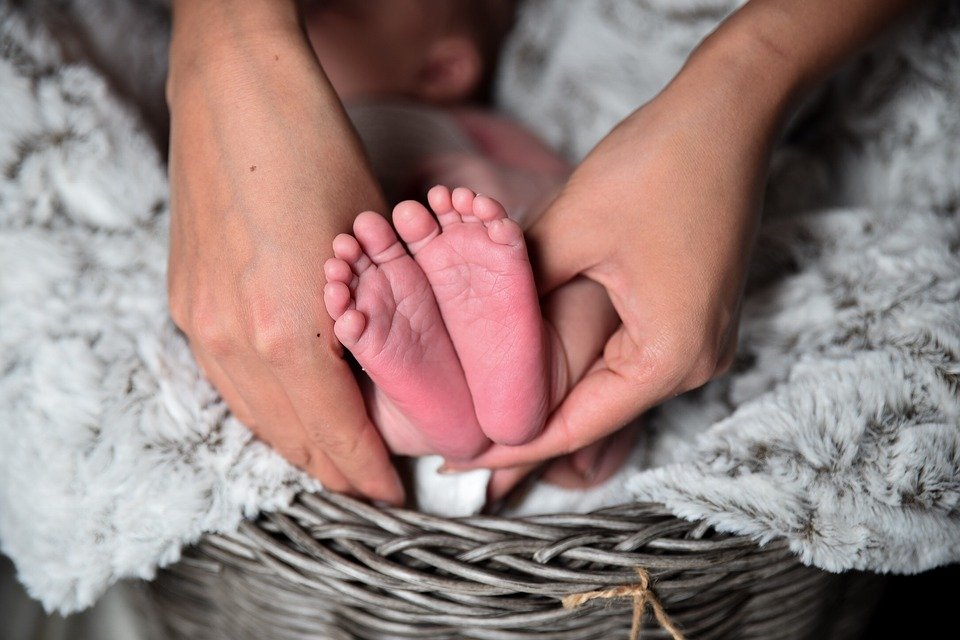 Pytanie 12Urlop wychowawczy
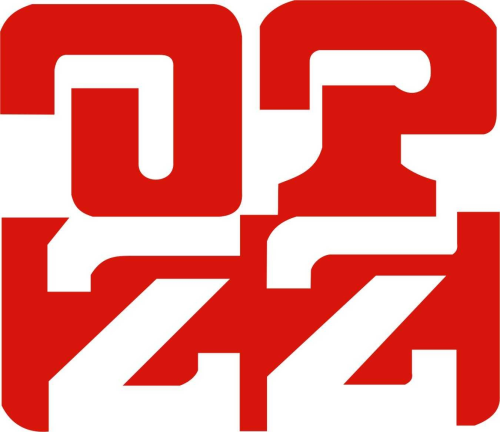 Rok 2011
Wniosek:Urlop wychowawczy nie jest powszechnie wykorzystywany - ,,zaledwie” 30 % ankietowanych z niego korzysta. Sytuacja pod tym względem nie uległa zmianie od 2011 r.
Prawie 60% ankietowanych nie korzystało z urlopu wychowawczego (odpowiedzi ,,nie” - 58,3%), zaś co trzecia z nich (30,2%) pozytywnie odpowiedziała na to pytanie.
Rok 2020
Rok 2011
Pytanie 13Naruszenia prawa w zakresie wykorzystania urlopu wychowawczego
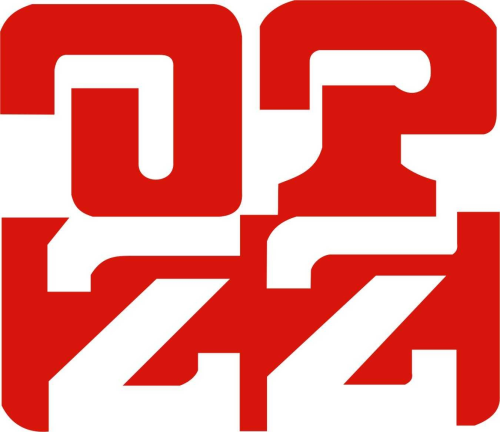 22,8% ankietowanych nie doświadczyło naruszeń pracy na dotychczasowym /lub równorzędnym/ stanowisku zajmowanym przed urlopem ani co do niższego wynagrodzenia. Naruszenia płacowe dotknęły 5,2% ankietowanych, zaś nieprawidłowości związanych z pracą na dotychczasowym /lub równorzędnym/ stanowisku zajmowanym przed urlopem wychowawczym doświadczyło 4,3%.
Wniosek:Poprawiła się postawa pracodawców wobec pracowników powracających do pracy po zakończeniu urlopu macierzyńskiego.  Prawie 78 % ankietowanych nie doświadczyło negatywnych konsekwencji z tego powodu. Nieprawidłowości – jeśli występowały, były związane z pracą na dotychczasowym /lub równorzędnym/ stanowisku zajmowanym przed urlopem wychowawczym (7-10%).
Rok 2020
Rok 2011
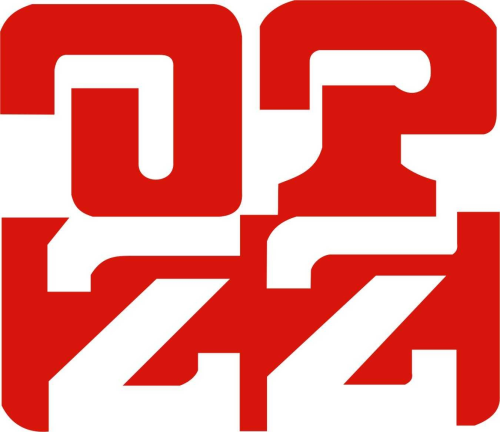 Pytanie 14Rodzicielstwo a infrastruktura
Ponad połowa ankietowanych potwierdziła, że powszechny dostęp do żłobków i przedszkoli wpłynąłby na ich decyzję odnośnie podjęcia obowiązków związanych z rodzicielstwem i macierzyństwem (odpowiedzi ,,tak” - 54,8%), zaś co trzecia osoba odpowiedziała, że nie wpłynęłoby to w żaden sposób na ich decyzje macierzyńskie (odpowiedzi ,,nie” - 34,3%).
Wniosek:Niezmienna jest postawa pracowników odnośnie podejmowania decyzji dotyczących macierzyństwa i rodzicielstwa a powszechności dostępu do żłobków i przedszkoli. Połowa z ankietowanych uznaje to za istotny czynnik ułatwiający taką decyzję.
Rok 2020
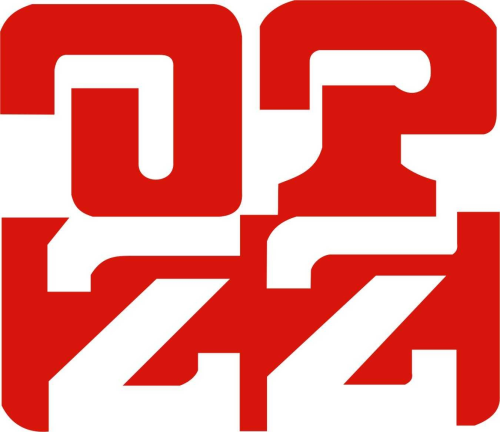 Pytanie 15Dyskryminacja płacowa
Rok 2011
Naruszenia płacowe dotknęły 35,2% ankietowanych.
Wniosek:Dyskryminacja płacowa występuje w co drugim zakładzie pracy – w 78 % na niekorzyść kobiet. Sytuacja w tym obszarze uległa pogorszeniu (wzrost o ponad 18% wobec roku 2011).
Rok 2020
Wiedza związana z uprawnieniami pracowniczymi związanymi z rodzicielstwem jest wysoka.
Powszechnym stało się przestrzeganie przez pracodawców przepisów związanych z wypłacaniem świadczeń na rzecz macierzyństwa i rodzicielstwa. 
Podejście pracodawców do posiadania dzieci i obowiązków związanych z ich wychowywaniem uległo wyraźnej poprawie, podobnie jak wobec pracowników powracających do pracy po zakończeniu urlopu macierzyńskiego.
Należy przyjrzeć się zjawiskowi naruszeń przez pracodawcę przepisów w zakresie wypowiadania i rozwiazywania umów o pracę: w czasie ciąży czy urlopu wychowawczego oraz w sytuacjach nieprzedłużenia umowy o pracę do dnia porodu – ankietowani wskazują na wzrost nieprawidłowości w tym obszarze.
Przepisy odnośnie zatrudniania kobiet w ciąży są coraz powszechniej przestrzegane, analogicznie jak wykorzystywanie wymiaru urlopu macierzyńskiego.
Wysoki jest poziom ,,niewiedzy” o przepisach odnoszących się do pracownika – ojca wychowującego dziecko.
Urlop wychowawczy nie jest powszechnie wykorzystywany.
Powszechny dostęp do żłobków i przedszkoli jest wciąż istotnym czynnikiem ułatwiającym decyzje o macierzyństwie i rodzicielstwie. 
Dyskryminacja płacowa występuje w co drugim zakładzie pracy, głównie na niekorzyść kobiet.
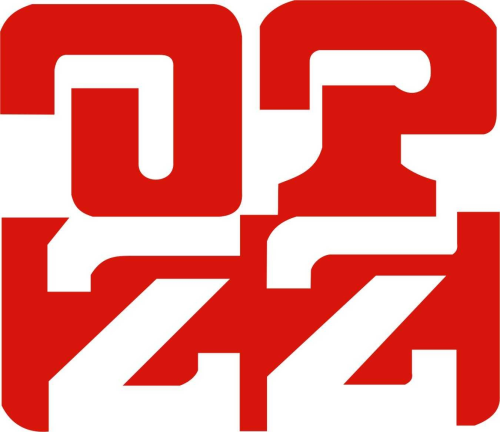 Podsumowanie Części II Przestrzeganie uprawnień pracowniczych związanych z rodzicielstwem
Opracowanie: 
Renata Górna
Wydział Polityki Społecznej, Rynku Pracy, Ubezpieczeń i Zdrowia